به نام خدا
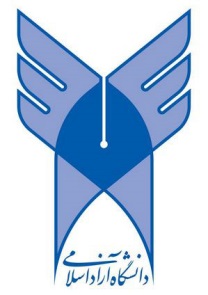 دانشگاه آزاد اسلامی واحد خوراسگان
گروه عمران
تحلیل سازه 2

روشهای تحلیل تقریبی سازه های نامعین
1
روشهای تقریبی تحلیل سازه های نامعین
تحلیل تقریبی سازه های نامعین
روش 0/1 دهانه
تحلیل قاب های تحت بار ثقلی
تحلیل قاب های تحت بار جانبی
روش پرتال
روش کانتیلور
2
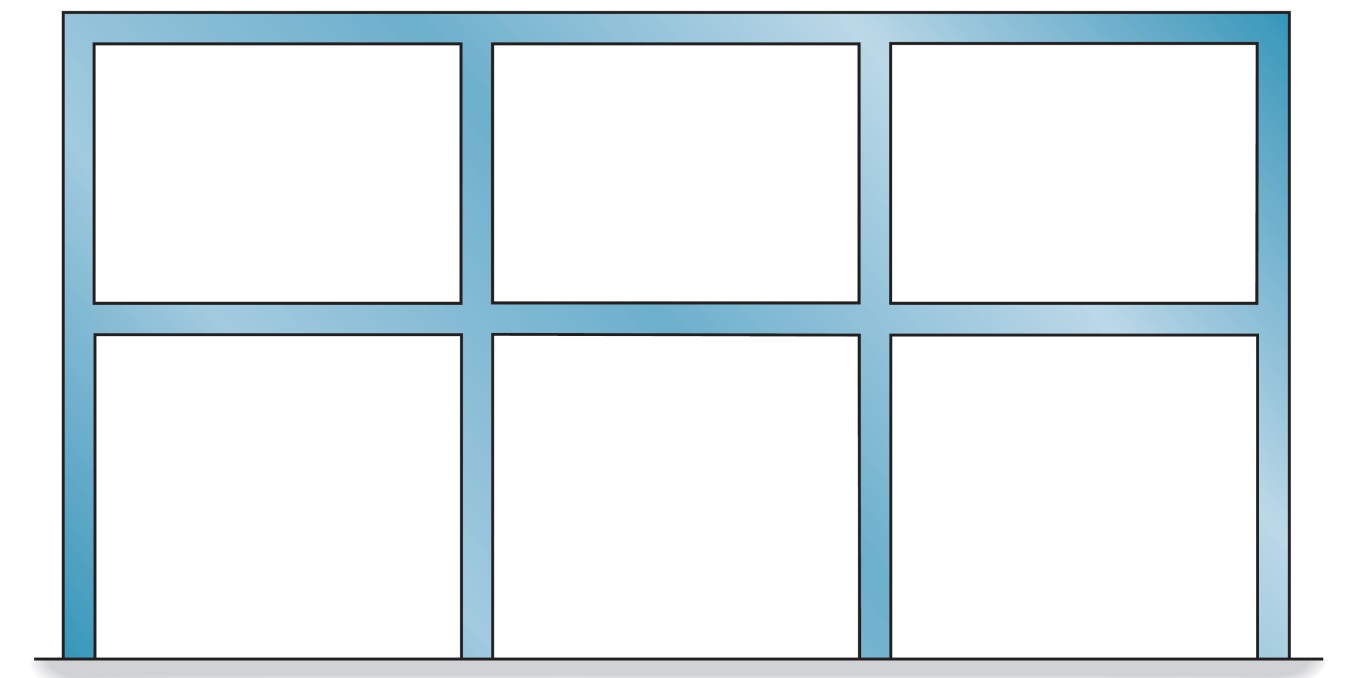 روش 0/1 دهانه
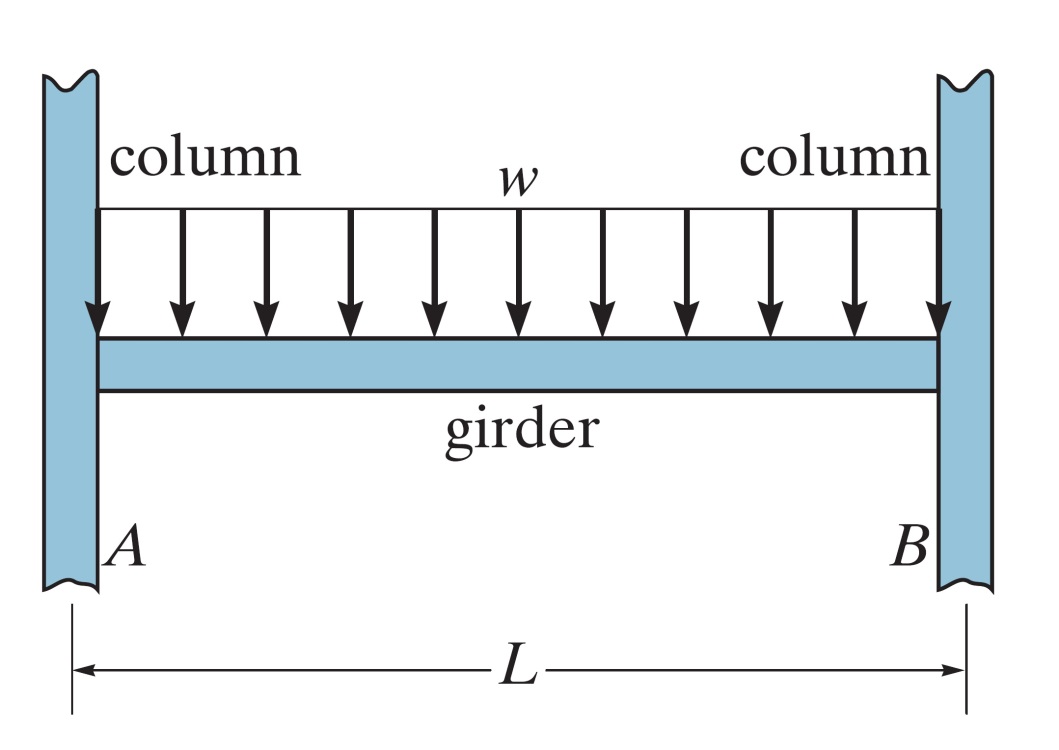 3
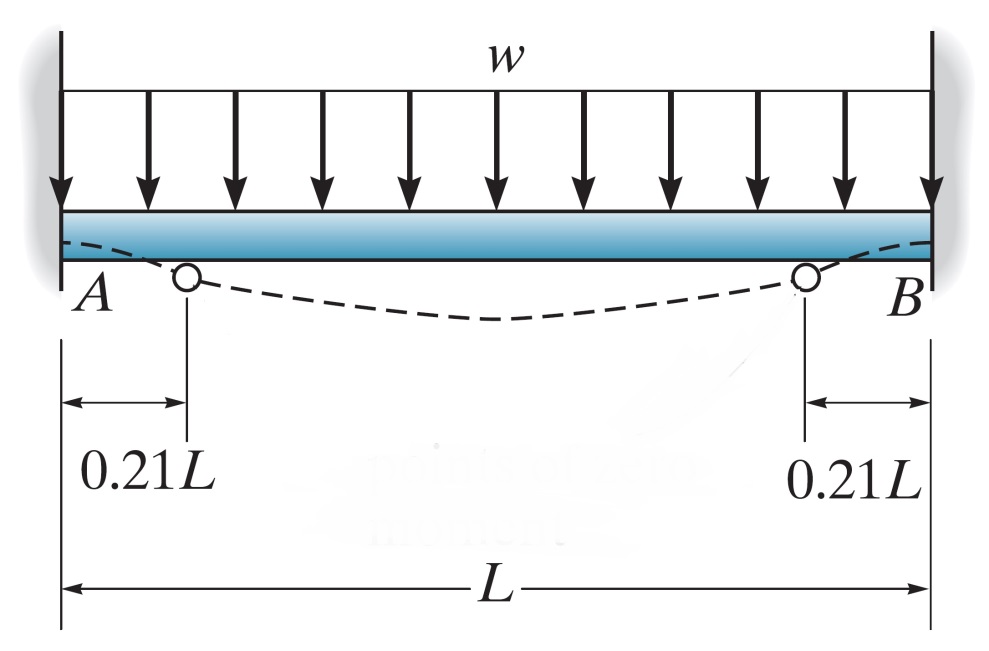 روش 0/1 دهانه
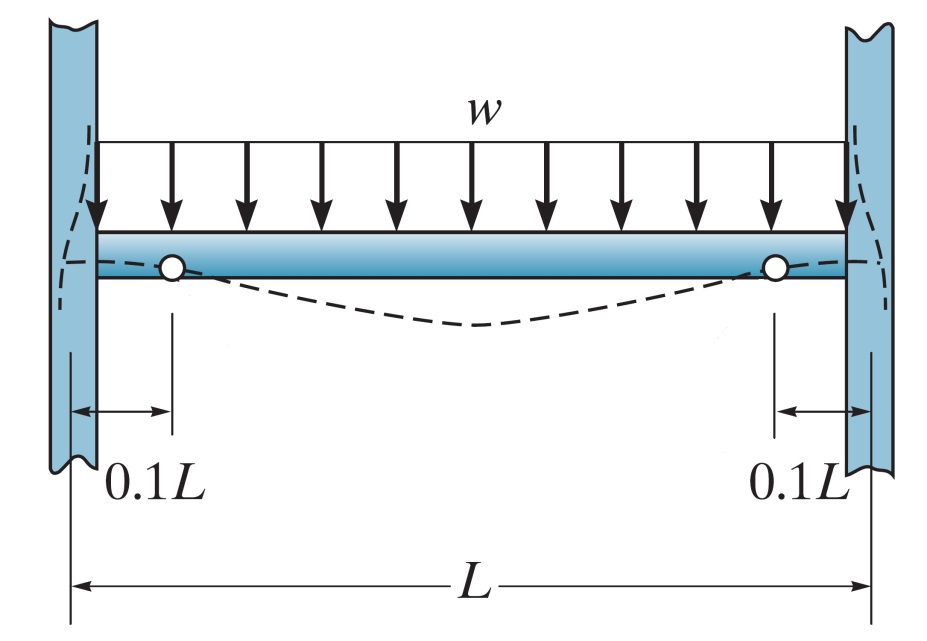 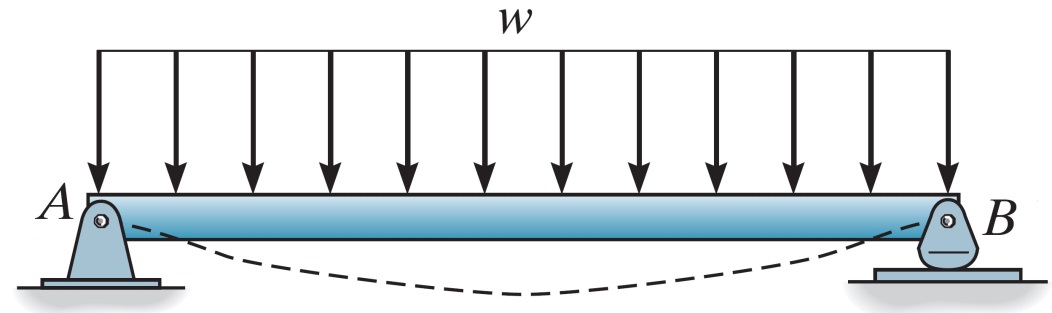 4
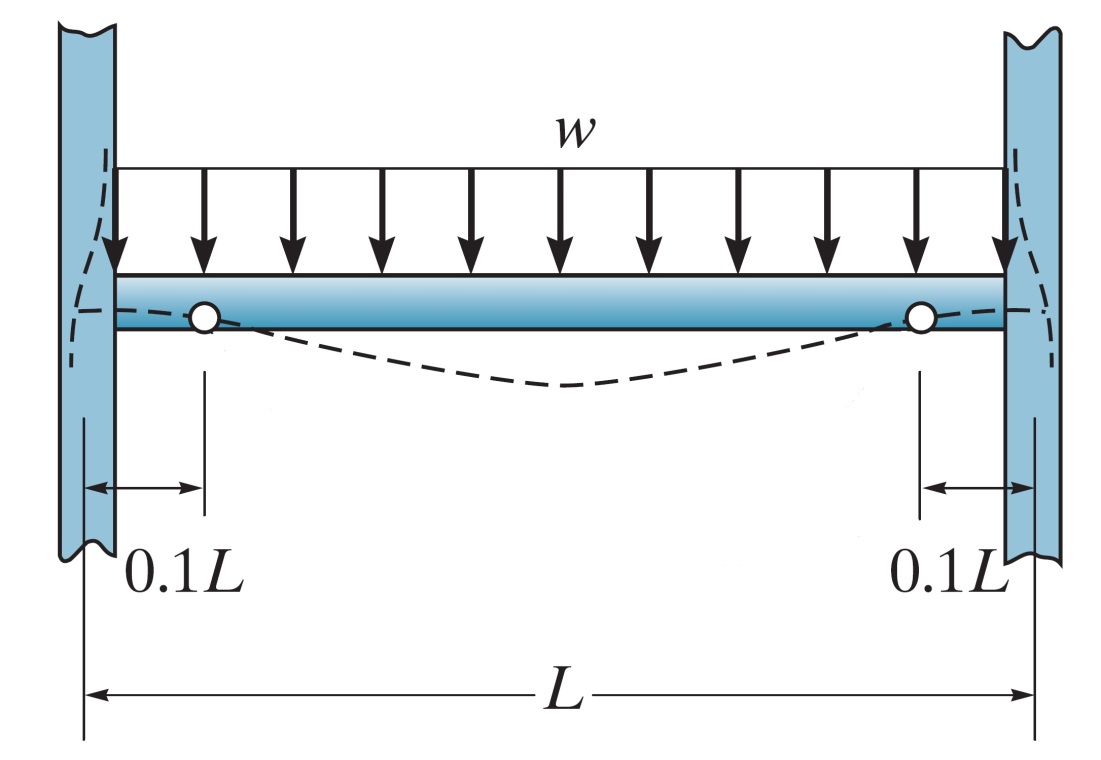 روش 0/1 دهانه
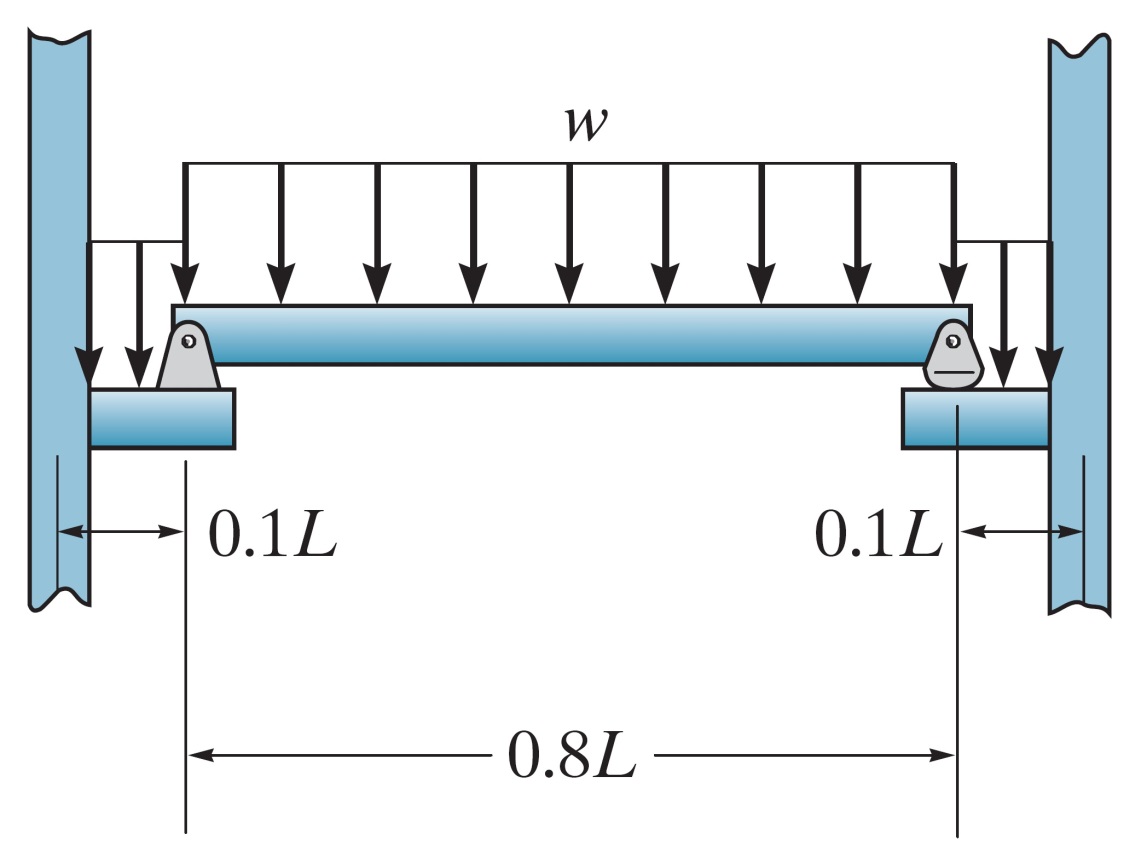 5
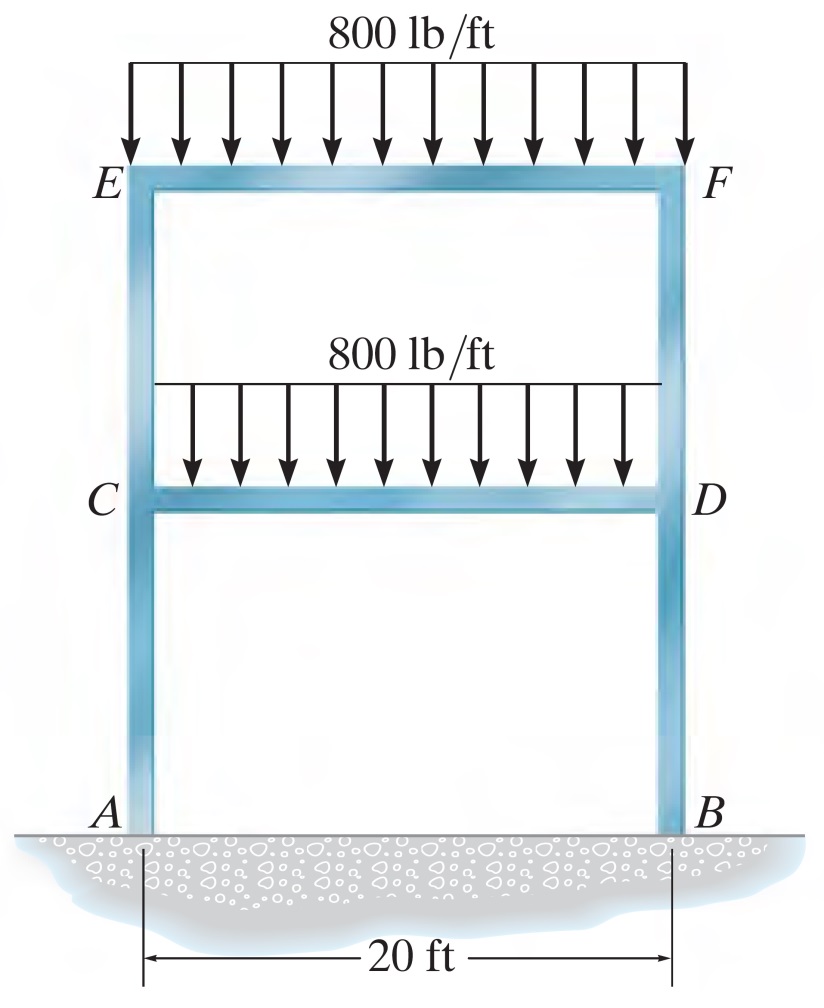 روش 0/1 دهانه
مثال برای کاربرد روش 0/1 دهانه
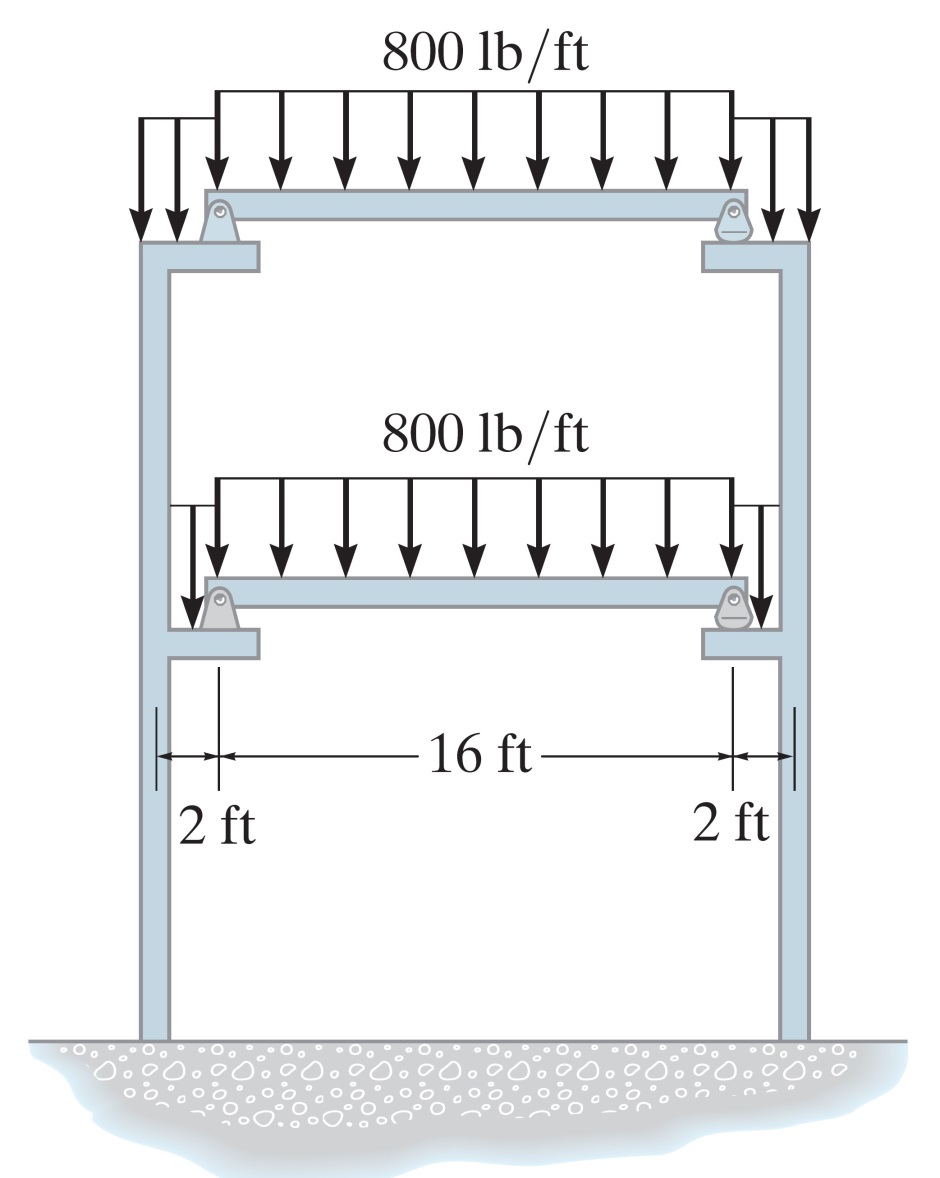 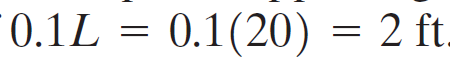 6
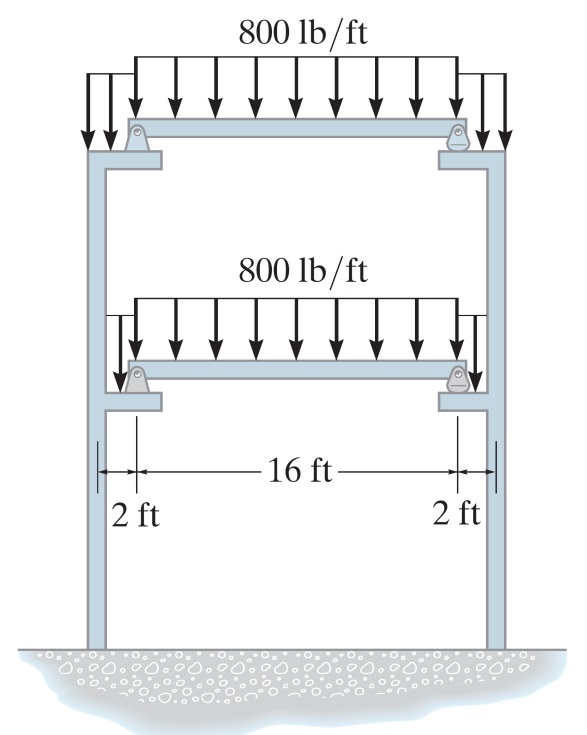 روش 0/1 دهانه
مثال برای کاربرد روش 0/1 دهانه
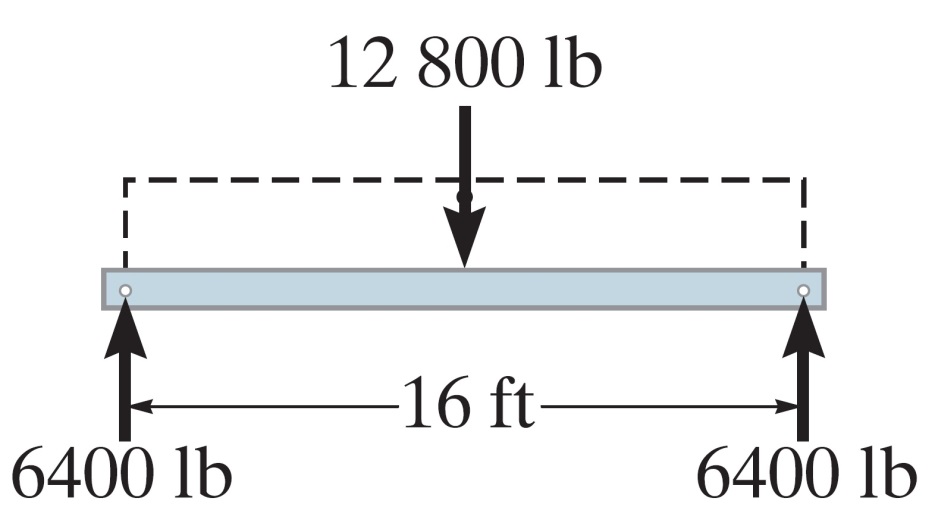 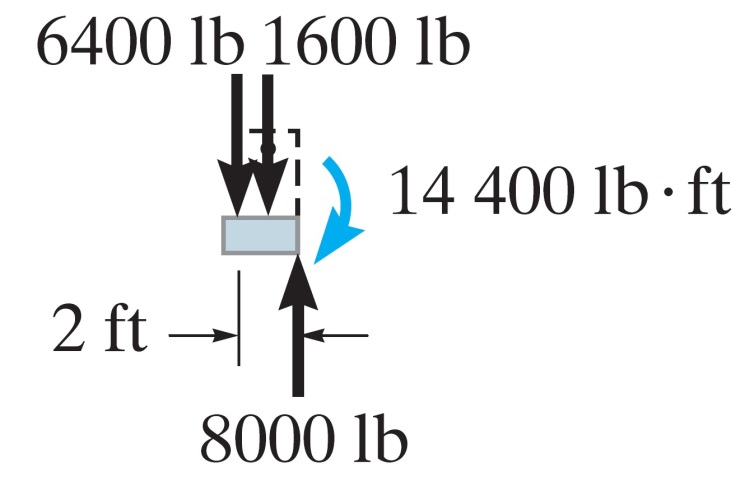 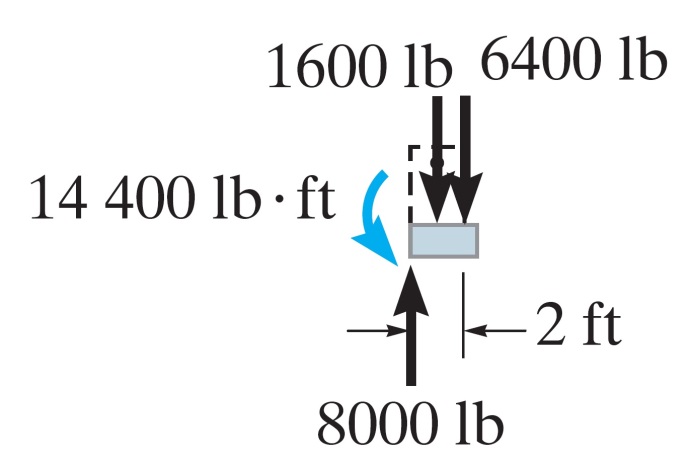 7
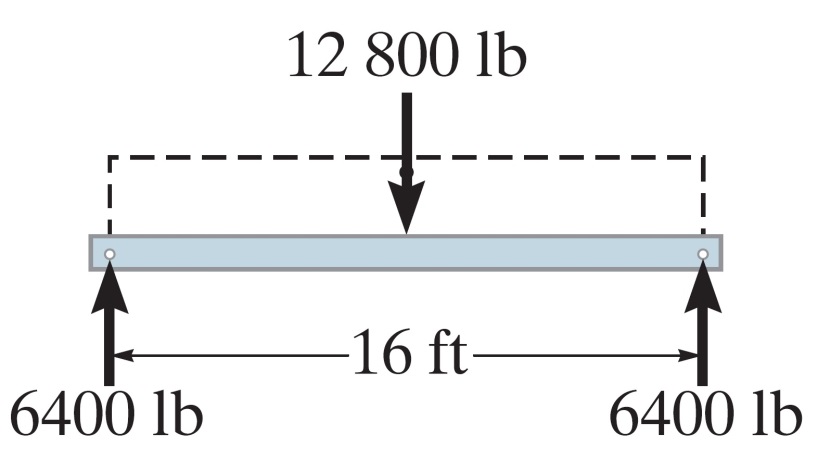 روش 0/1 دهانه
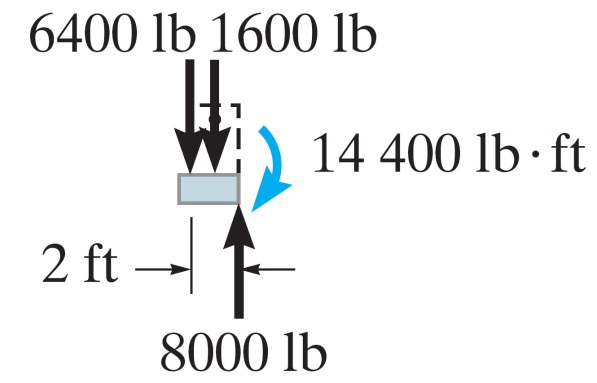 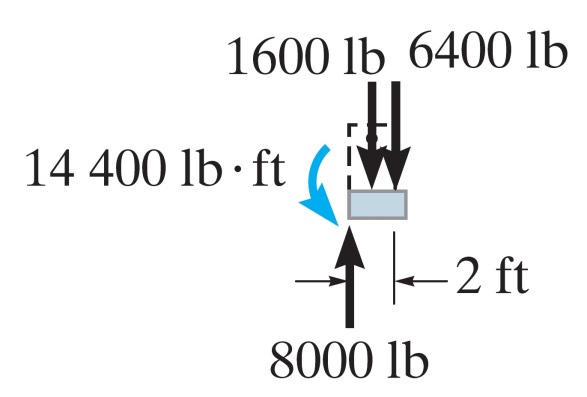 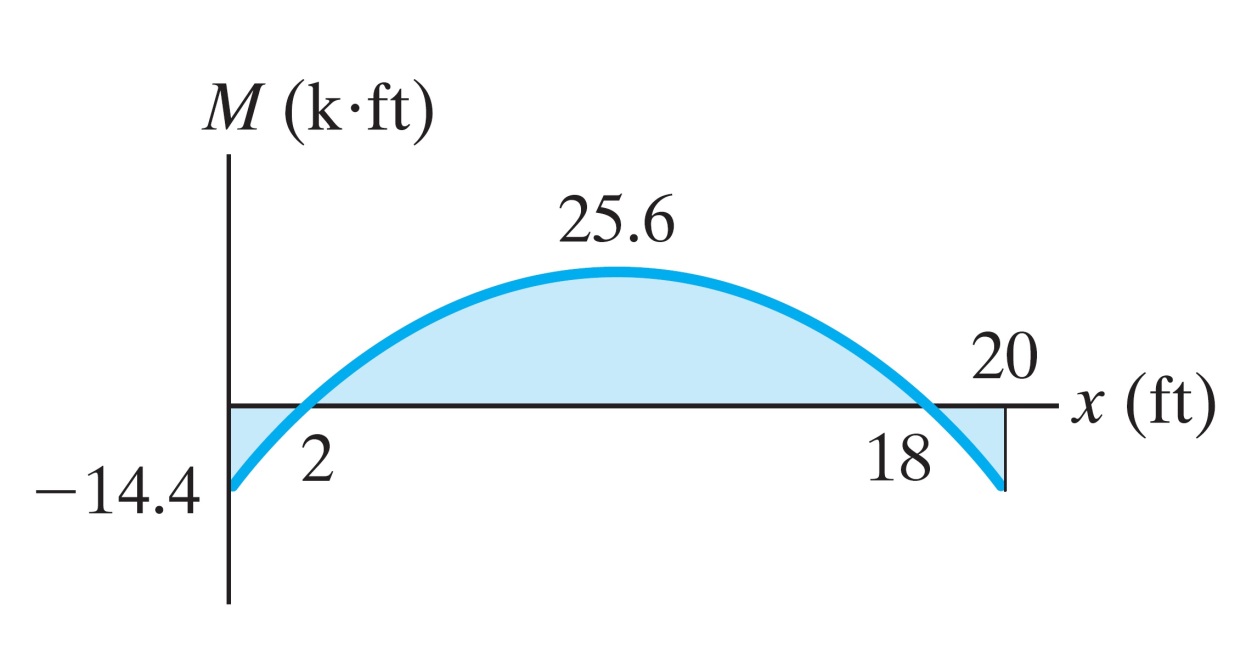 8
روش پرتال
تحلیل قاب های تحت بار جانبی
روش پرتال
فرضیات روش پرتال

1: نقطه عطف تیرها در وسط دهانه قرار دارد

2: نقطه عطف ستون در وسط ارتفاع ستون قرار دارد

3: نیروی برش طبقه به نسبت مشخصی بین ستونهای آن طبقه تقسیم می شود که در این روش نیروی برش به نسبت سهم دهانه هر ستون تقسیم می شود.
9
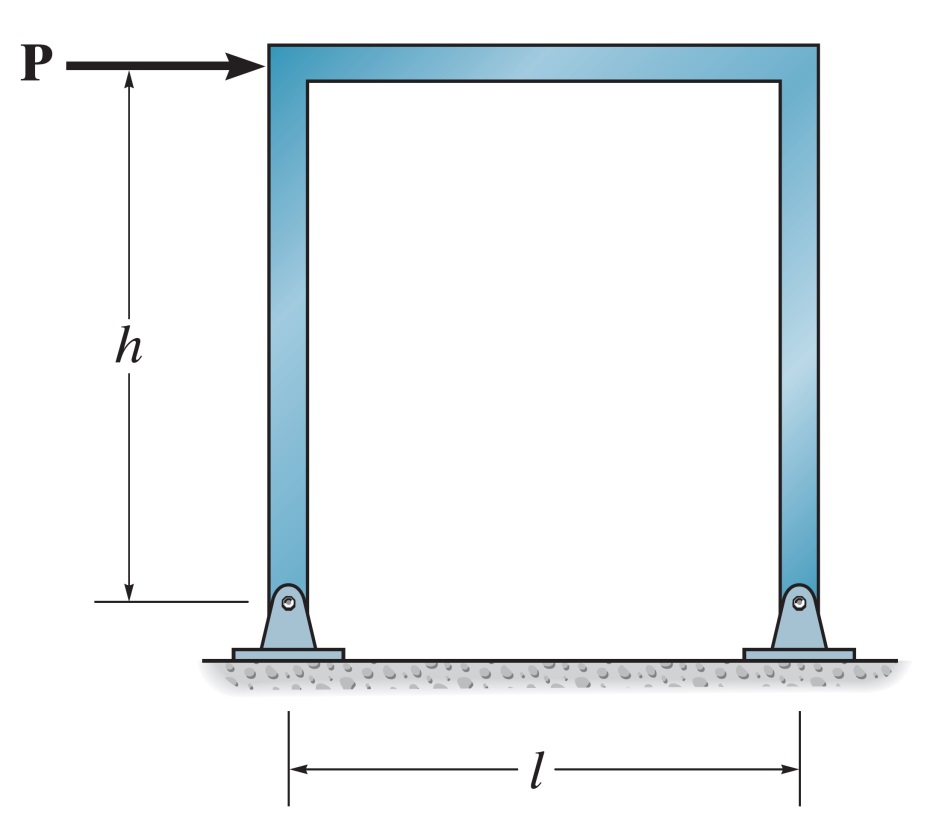 روش پرتال
قاب با تگیه گاه مفصلی
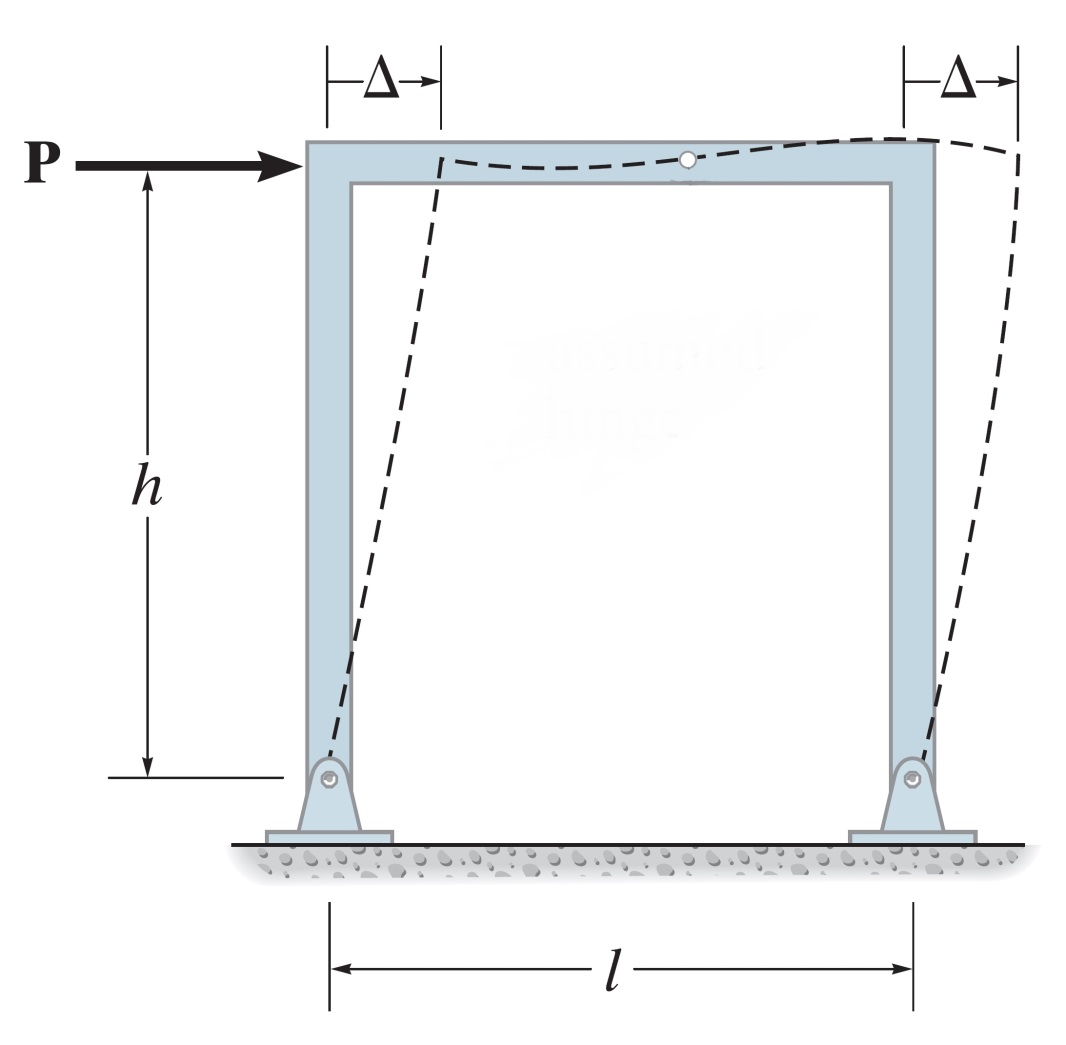 در وسط تیر مفصل تشکیل می شود.
10
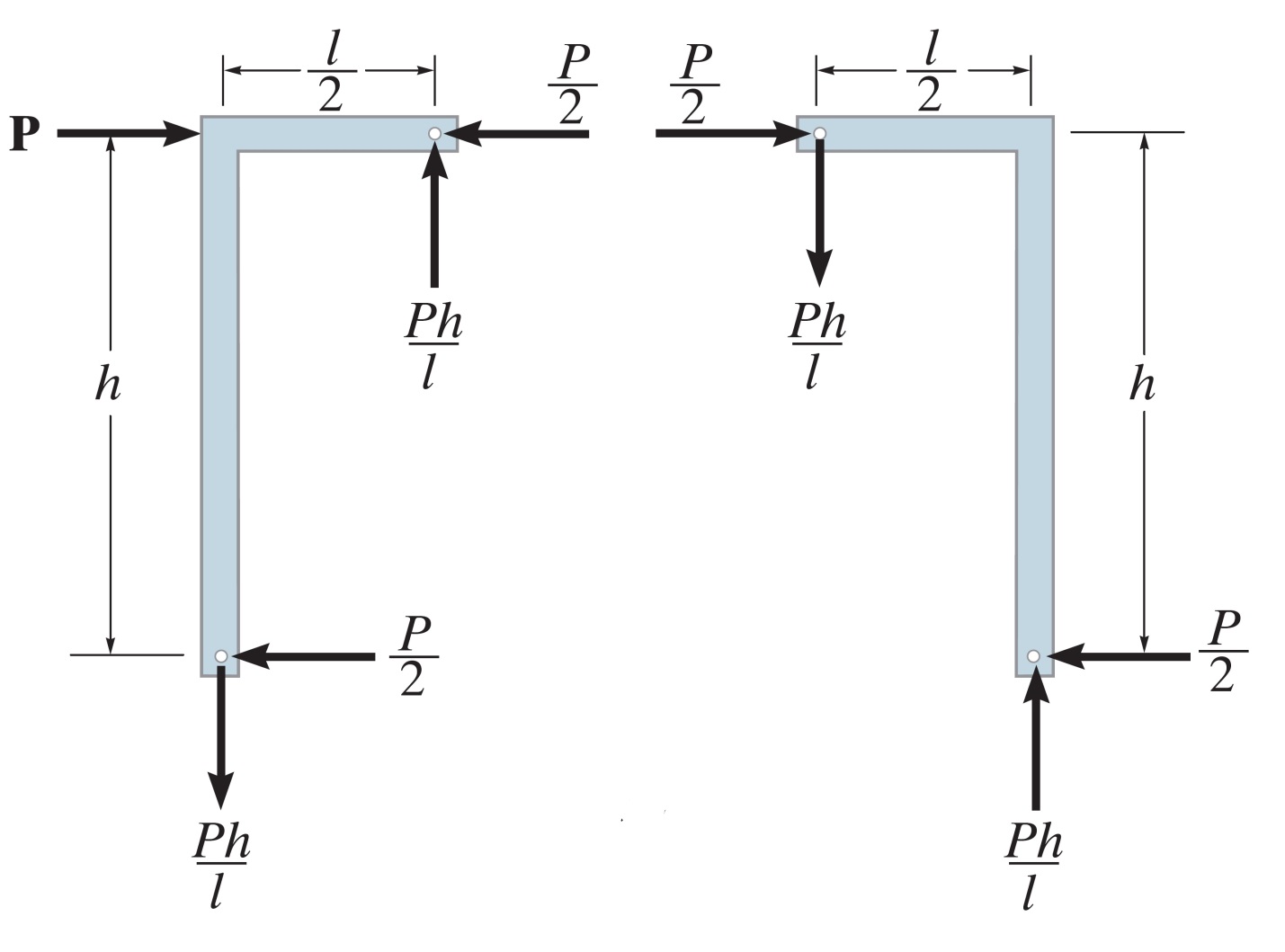 روش پرتال
قاب با تگیه گاه مفصلی
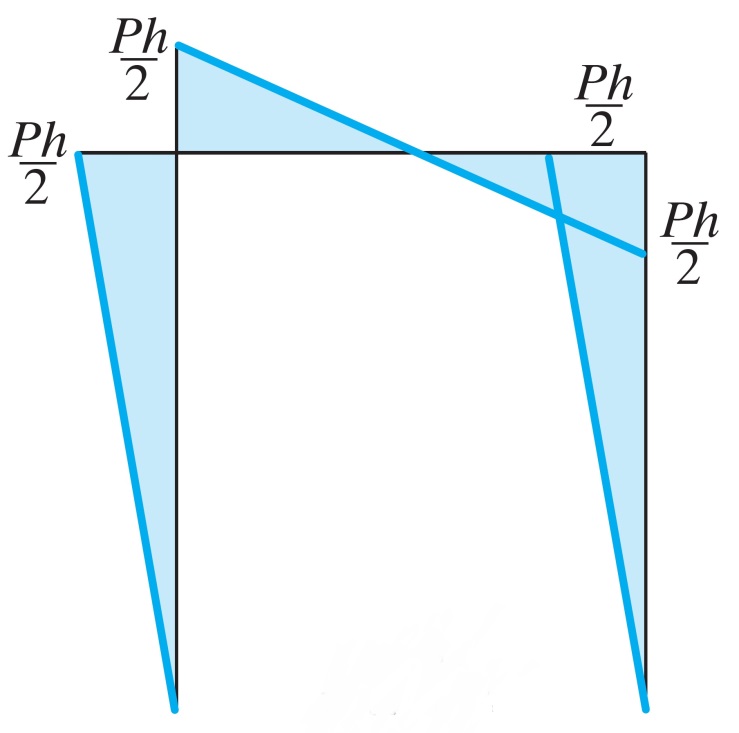 11
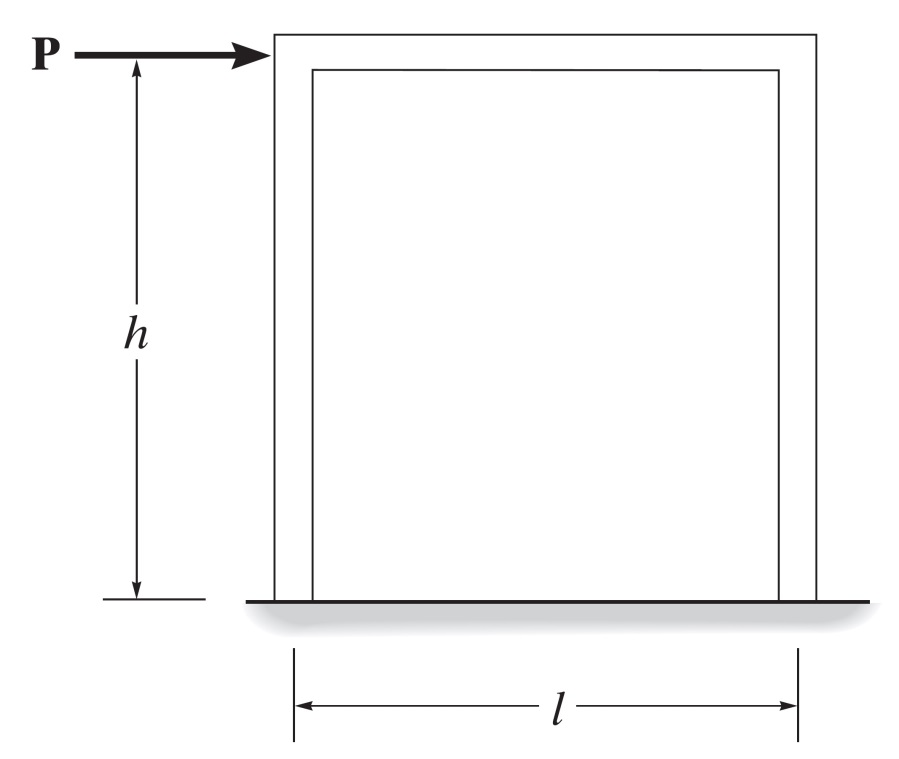 روش پرتال
قاب با تگیه گاه گیردار
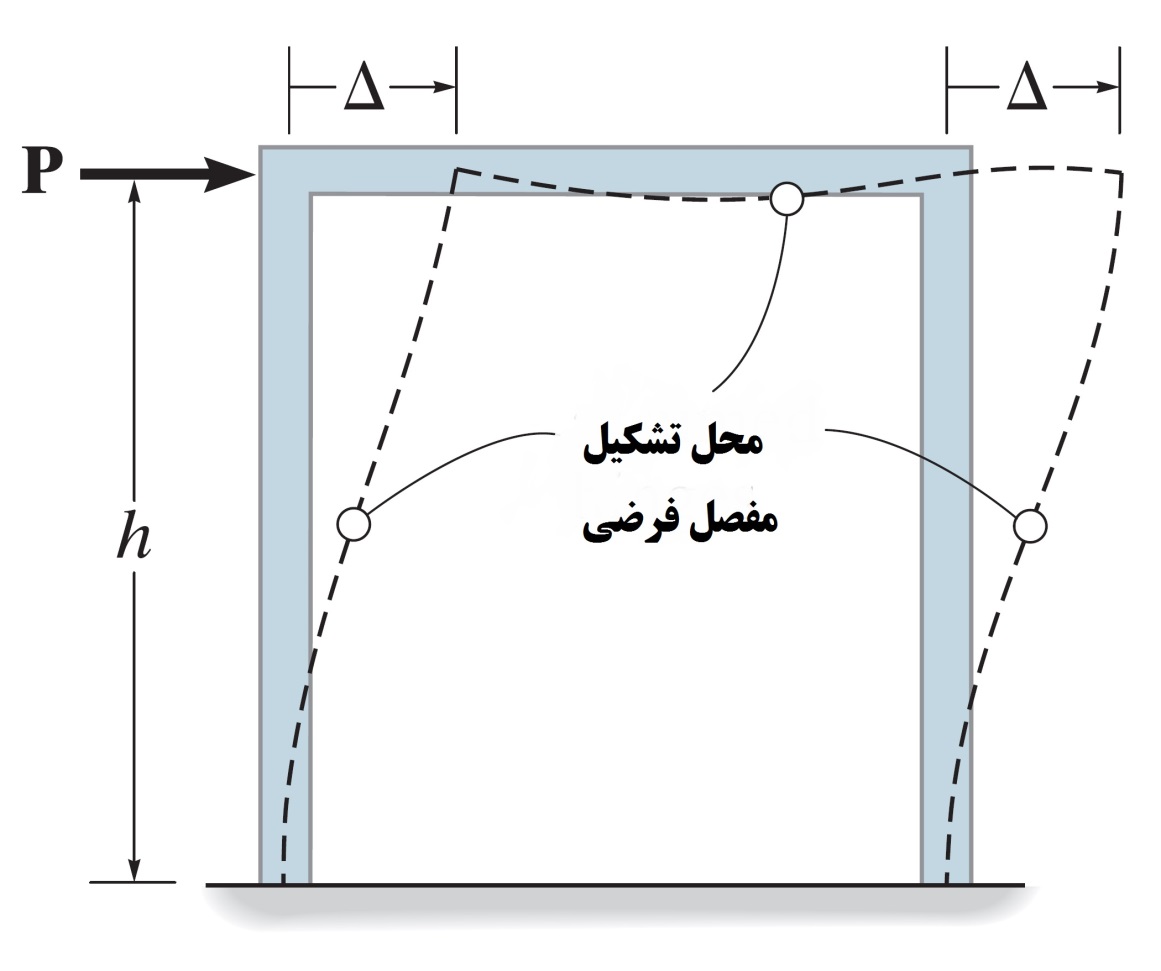 تشکیل مفصل در وسط دهانه تیر
تشکیل مفصل در وسط ارتفاع هر کدام از ستونها
12
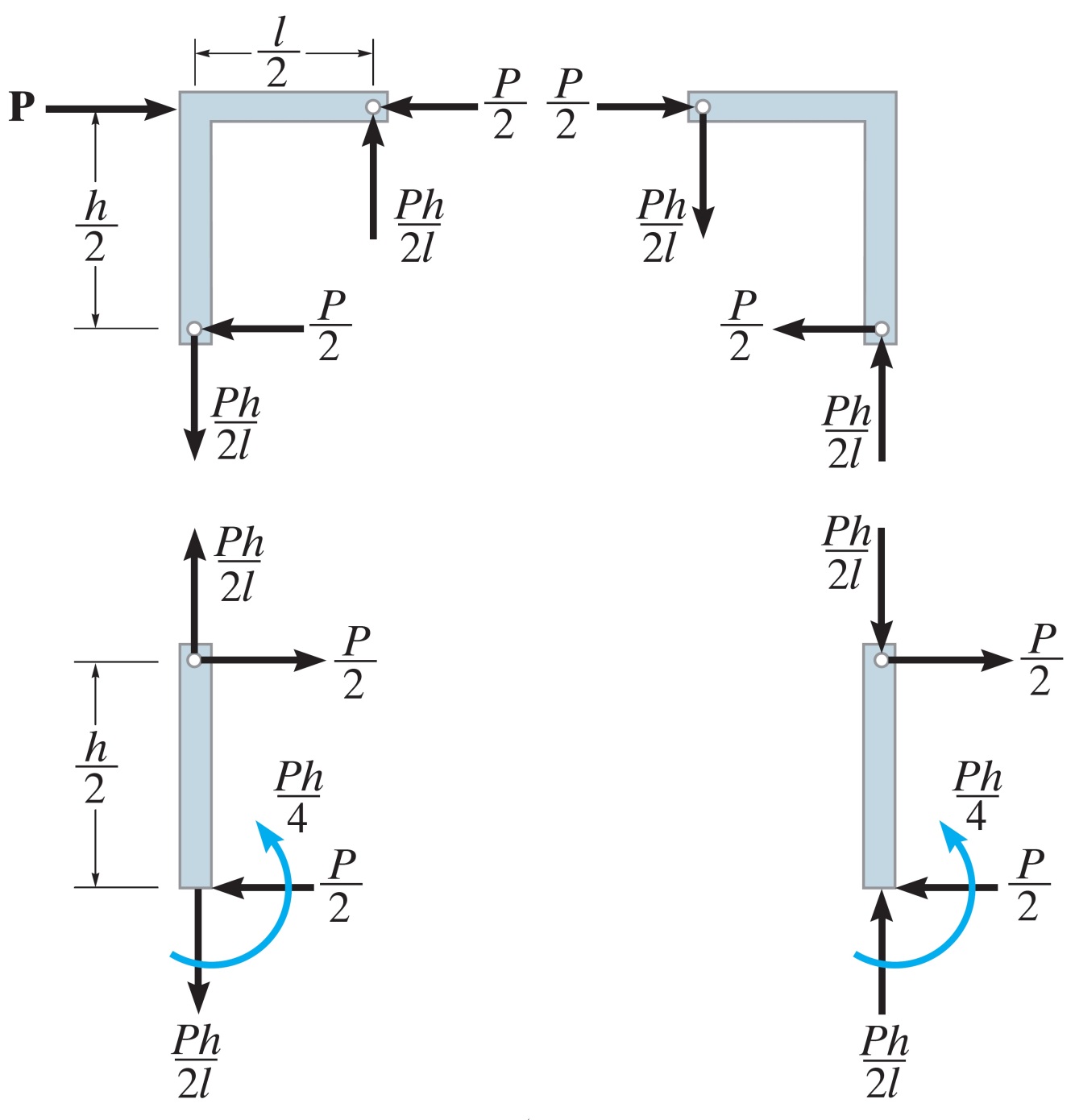 روش پرتال
قاب با تگیه گاه گیردار
13
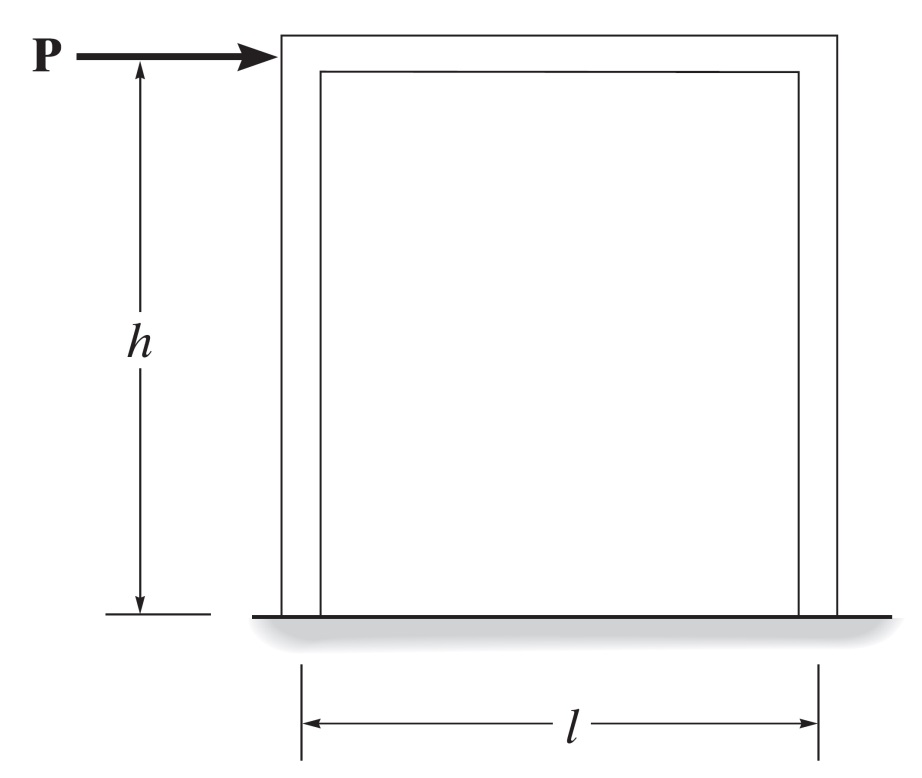 روش پرتال
قاب با تگیه گاه گیردار
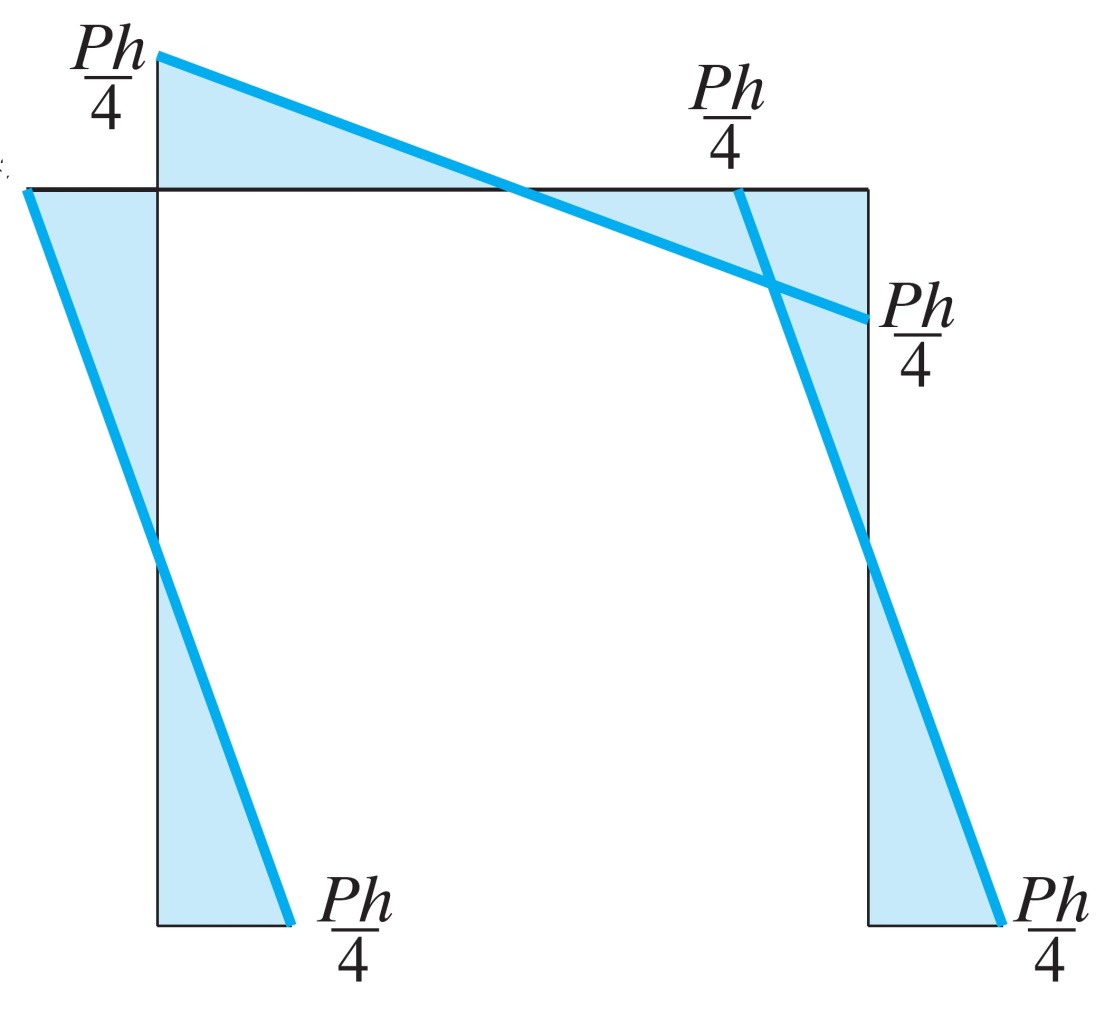 14
روش گام به گام تحلیل قاب با استفاده از روش پرتال
روش پرتال
گام اول: محاسبه نیروهای جانبی باد یا زلزله
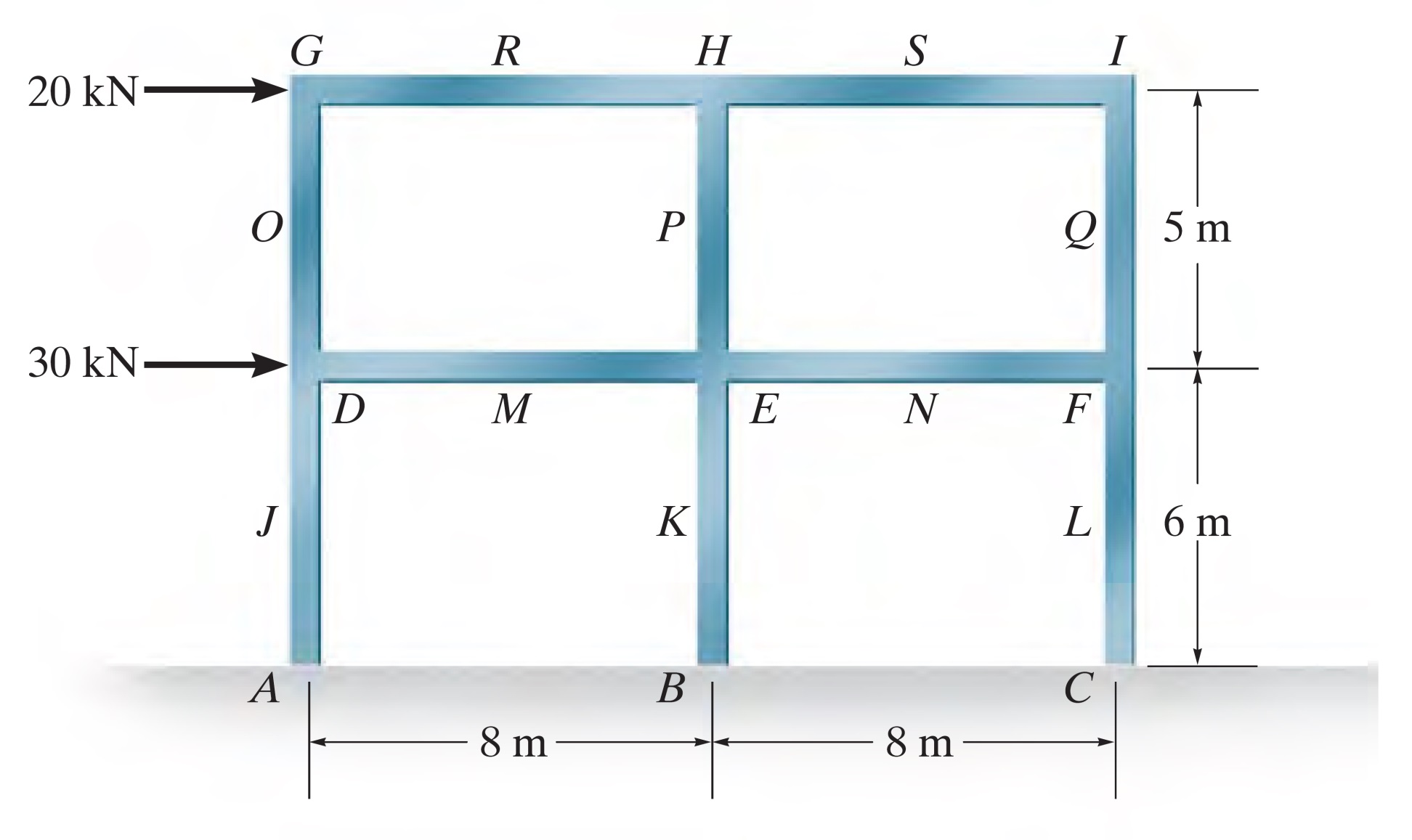 15
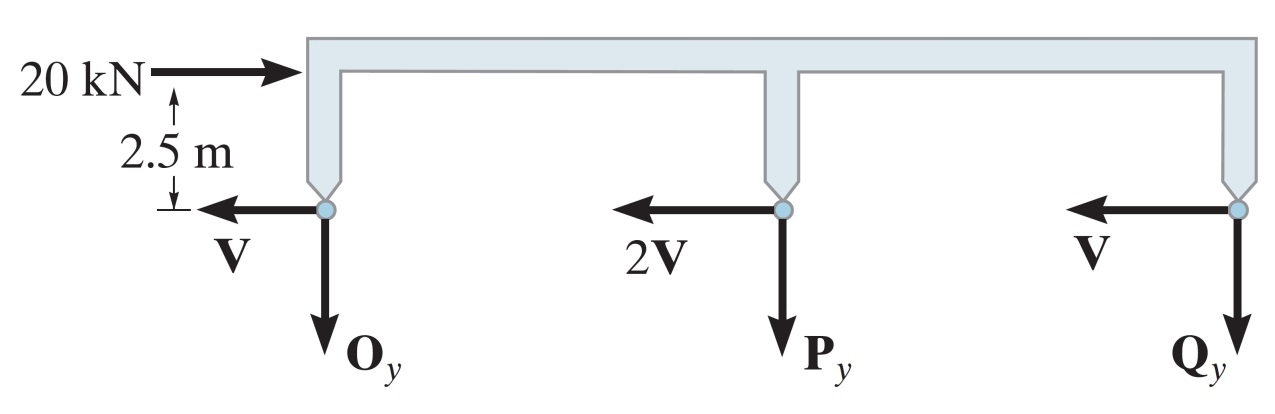 روش پرتال
گام دوم: تقسیم نیروی برش هر طبقه به نسبت دهانه ستونها بین ستونهای هر طبقه
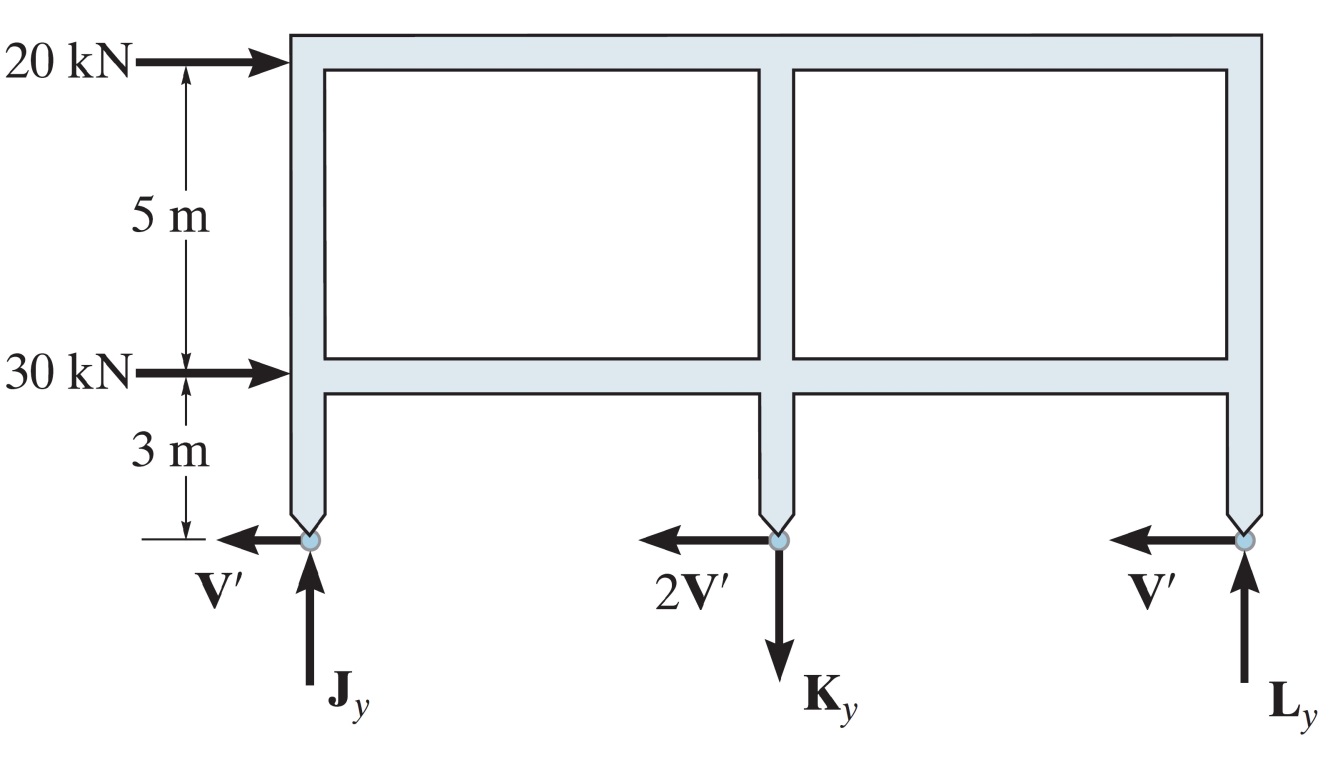 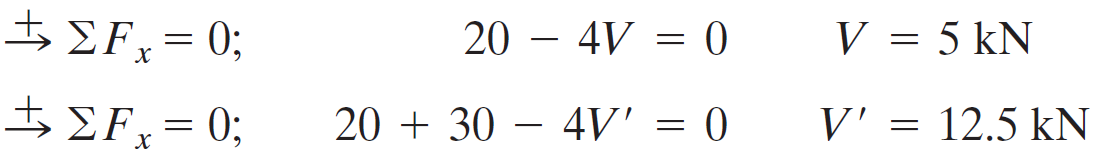 16
روش پرتال
گام سوم: جدا کردن قسمتهای مختلف قاب از محل تشکیل مفاصل و محاسبه مجهولات با استفاده از روابط استاتیکی
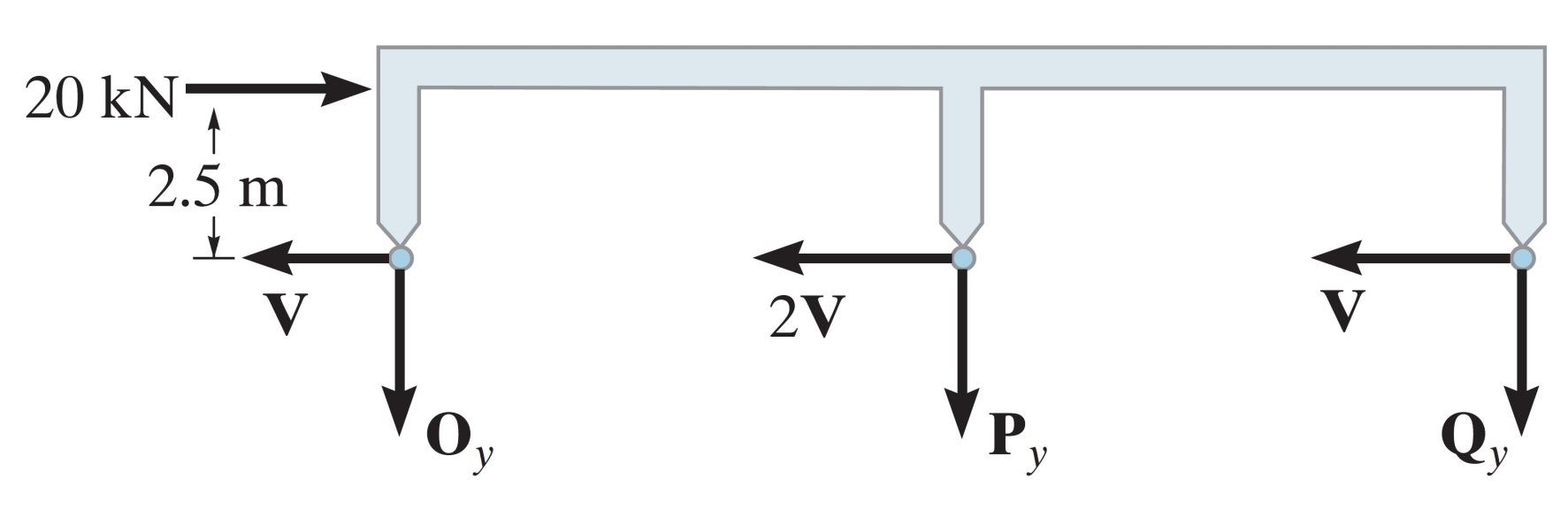 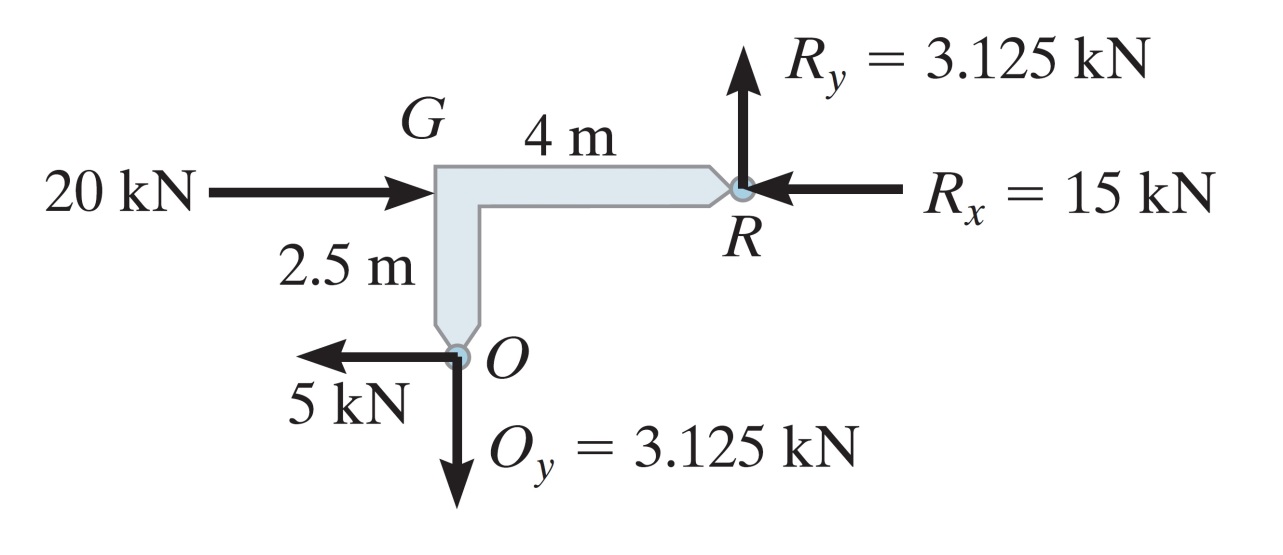 17
روش پرتال
گام سوم: جدا کردن قسمتهای مختلف قاب از محل تشکیل مفاصل و محاسبه مجهولات با استفاده از روابط استاتیکی
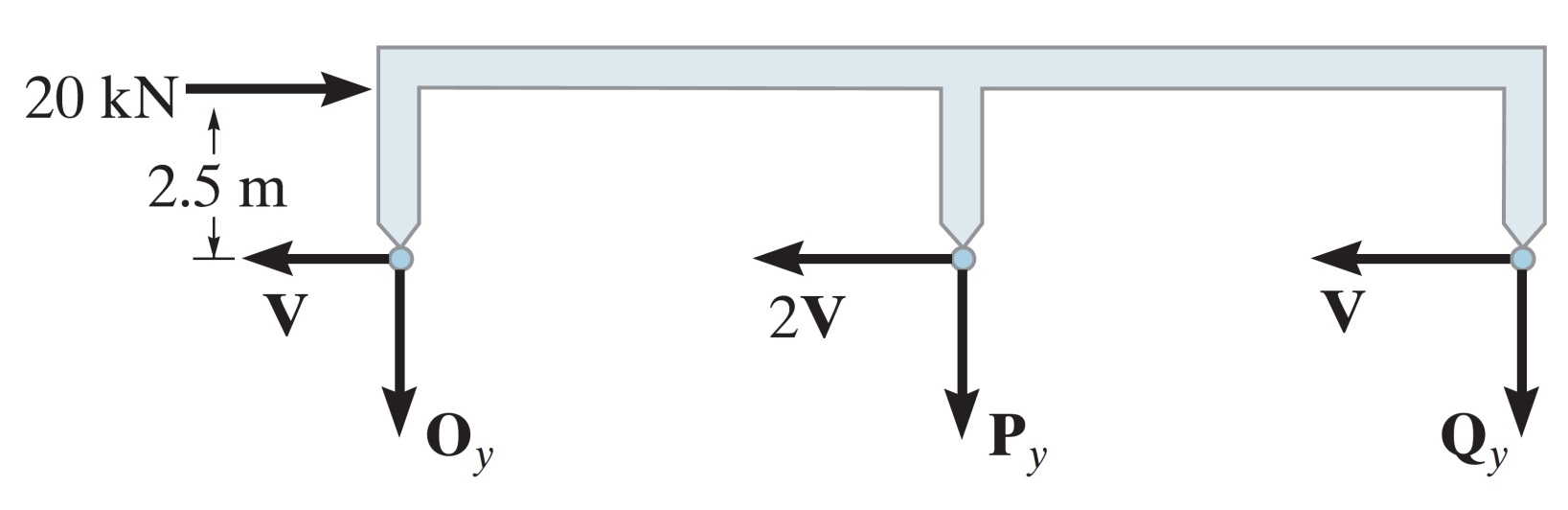 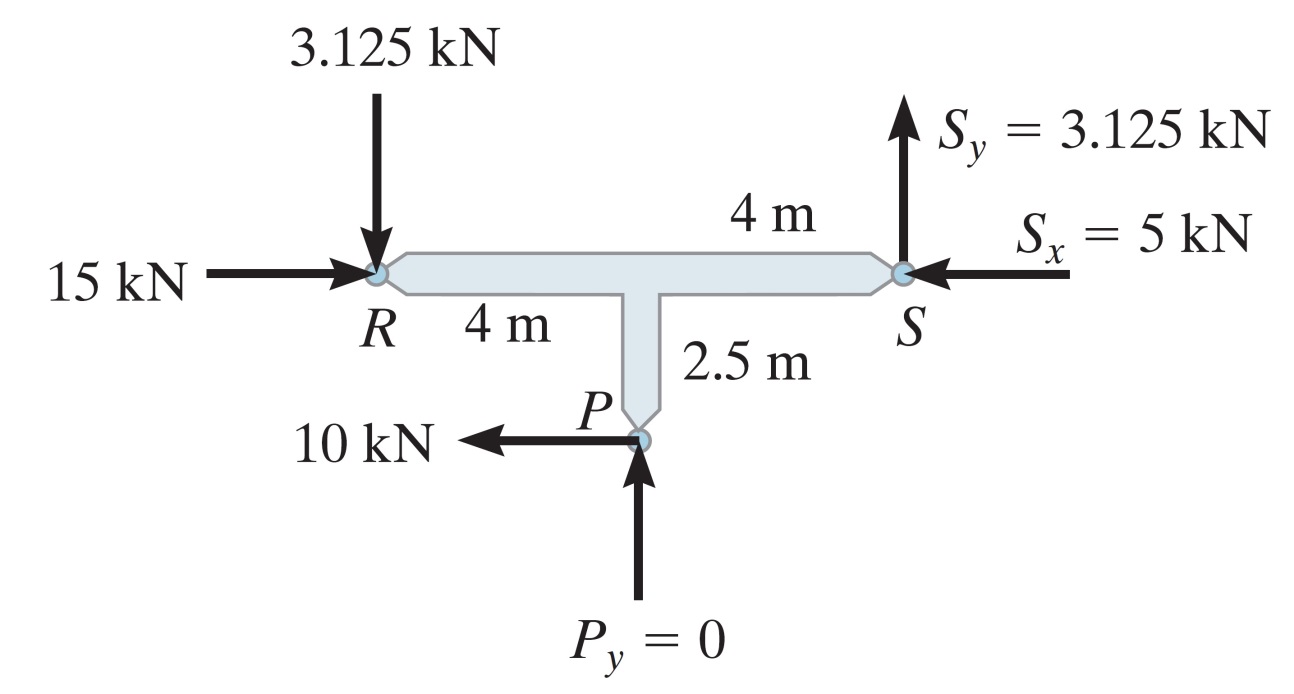 18
روش پرتال
گام سوم: جدا کردن قسمتهای مختلف قاب از محل تشکیل مفاصل و محاسبه مجهولات با استفاده از روابط استاتیکی
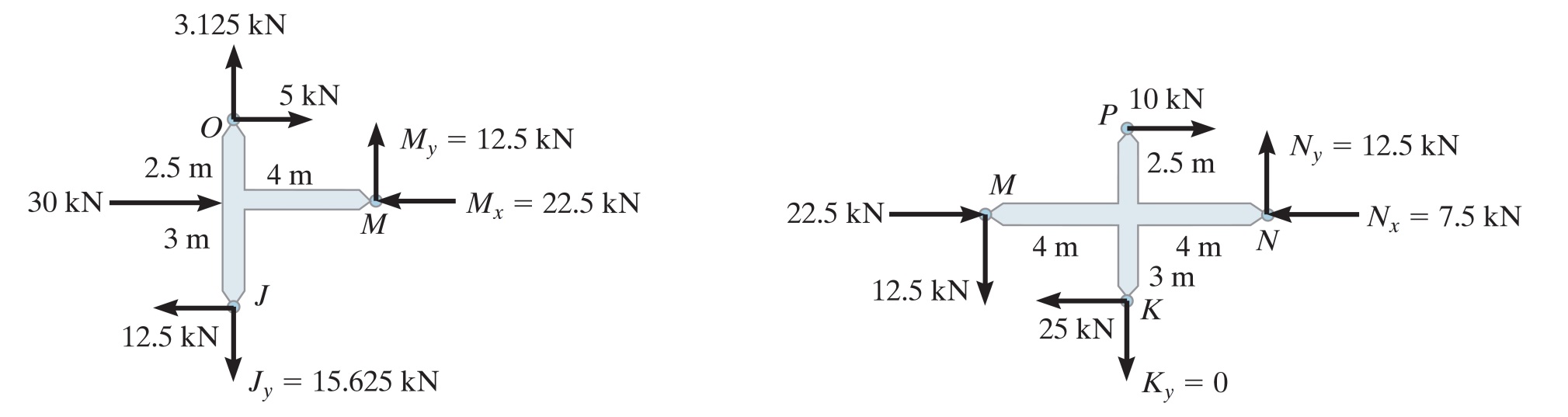 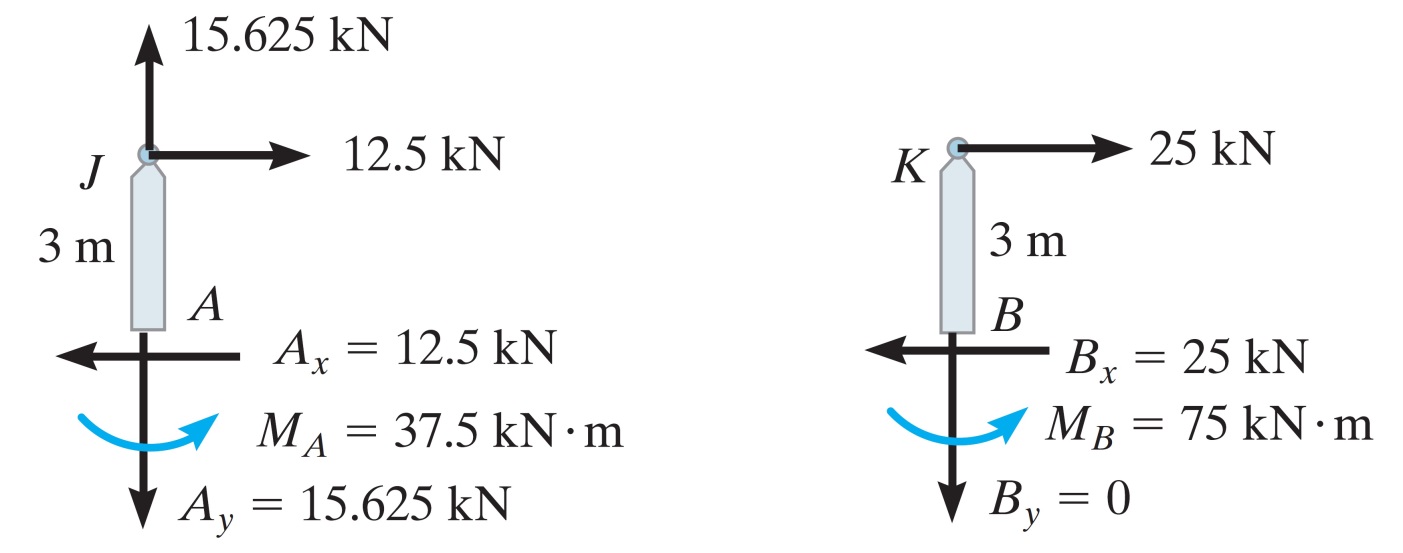 19
تحلیل قاب های تحت بار جانبی
روش کانتیلور
روش کانتیلور
فرضیات روش کانتیلور

1: نقطه عطف تیرها، در وسط دهانه آنها فرض می شود.

2: نقطه عطف ستونها، در وسط ارتفاع آنها فرض می شود.

3: با فرض ساختمان به صورت یک ستون یکسر گیردار یکسر آزاد (ستون طره)، تنشهای قائم در ستونها (نیروی محوری) متناسب با فاصله ستونها از تار خنثای ستون فرضی می باشند.
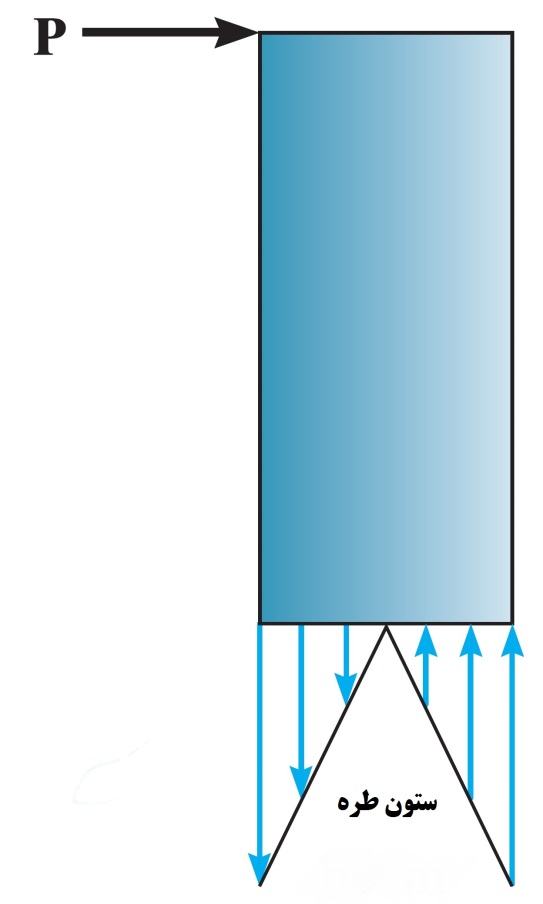 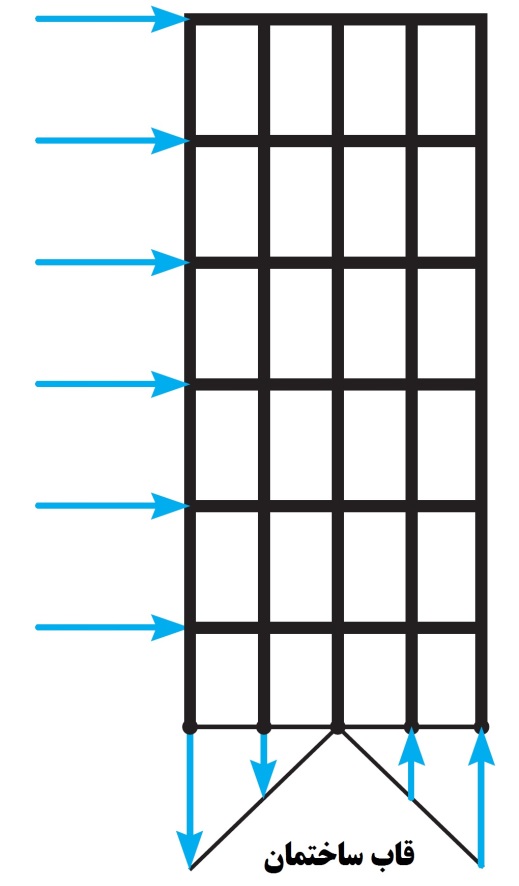 20
روش کانتیلور
روش گام به گام تحلیل قاب تحت بارگذاری جانبی با استفاده از روش کانتیلور
گام اول:  ابتدا باید محل تار خنثای قاب را با گرفتن لنگر ایستایی نسبت به یکی از ستونهای خارجی محاسبه و محل آن را در قاب ترسیم نمود، سپس فاصله هر کدام از ستونها را از تار خنثی مشخص کرد. (سطح مقطع ستون ها در صورتی که مشخص نباشند برابر با واحد فرض می شوند)
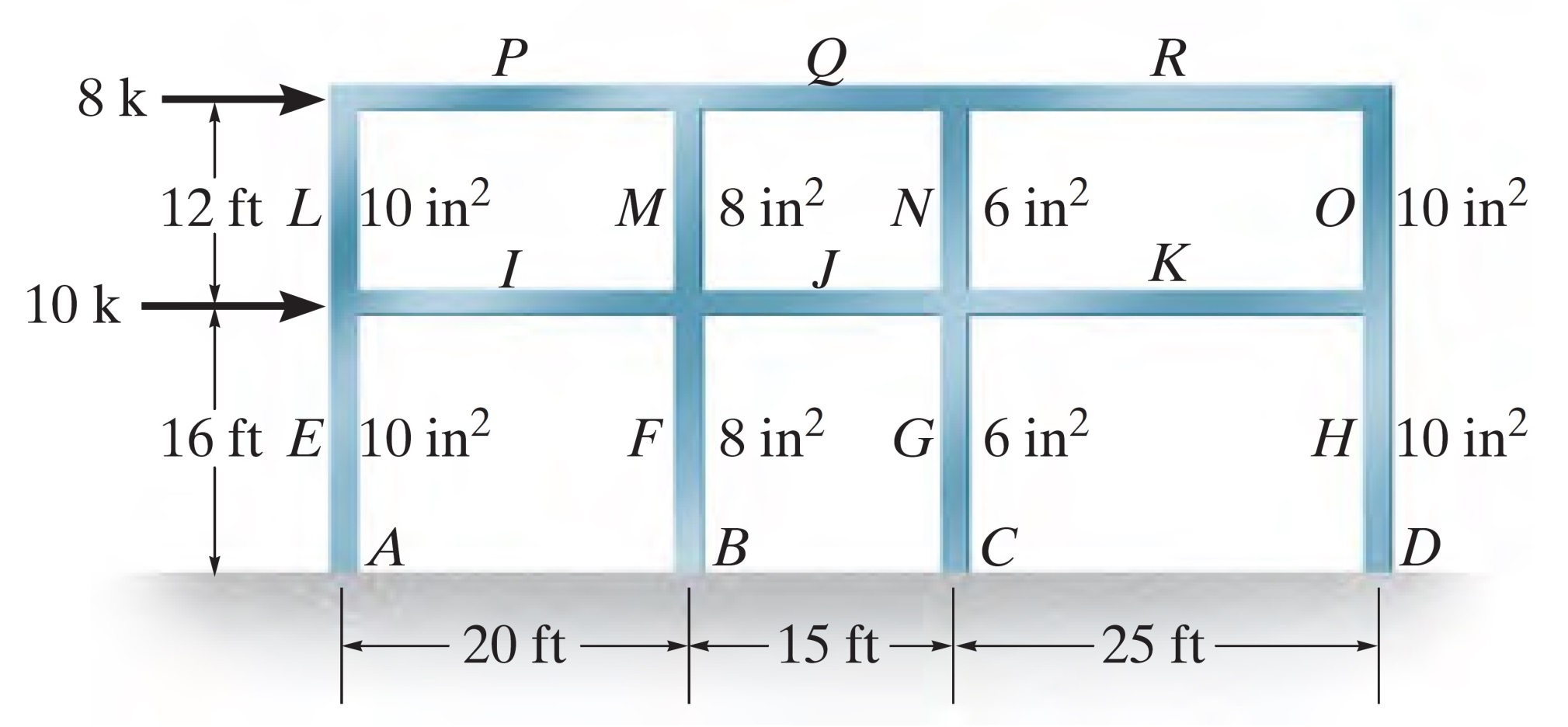 21
توجه: در این مثال سطح مقطع ستونها مشخص شده است و نباید سطح مقطع را برابر با واحد انتخاب کرد
روش کانتیلور
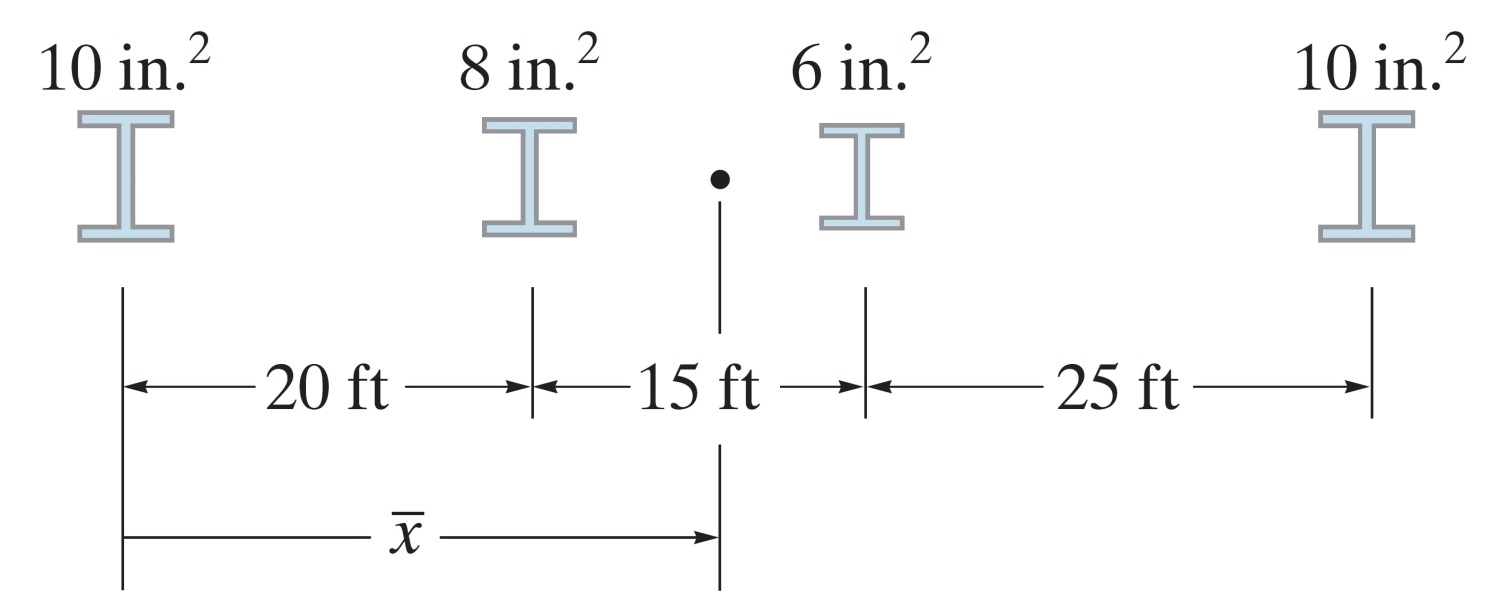 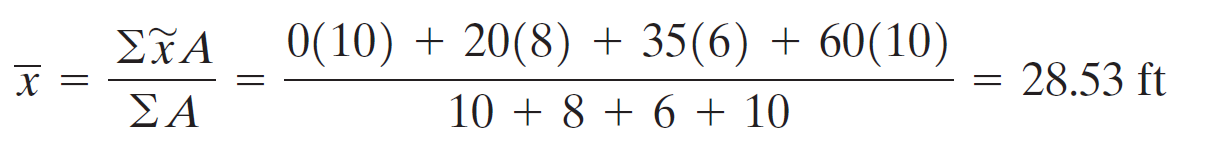 22
مرکز سطح مقطع ستون ها که بیانگر محل تار خنثای قاب می باشد نسبت به ستون سمت چپ محاسبه شده است
روش کانتیلور
روش گام به گام تحلیل قاب تحت بارگذاری جانبی با استفاده از روش کانتیلور
گام دوم:  در این مرحله باید  با استفاده از قانون محورهای موازی مطابق رابطه زیر  ممان اینرسی ستونهای قاب را حول تار خنثی حساب کرد. (با توجه به کوچک بودن ممان اینرسی ستون حول محور مرکزی آن میتوان از  IO در برابر عبارت Ad2 صرف نظر کرد)
توجه: در اینجا مساحت بر حسب اینچ مربع میباشد در حالی که فاصله بر حسب فوت است. بنابر این  باید همه واحد ها یکی شوند، لذا مساحتها را بر 144 تقسیم کرده تا واحد آنها به فوت مربع تبدیل شود
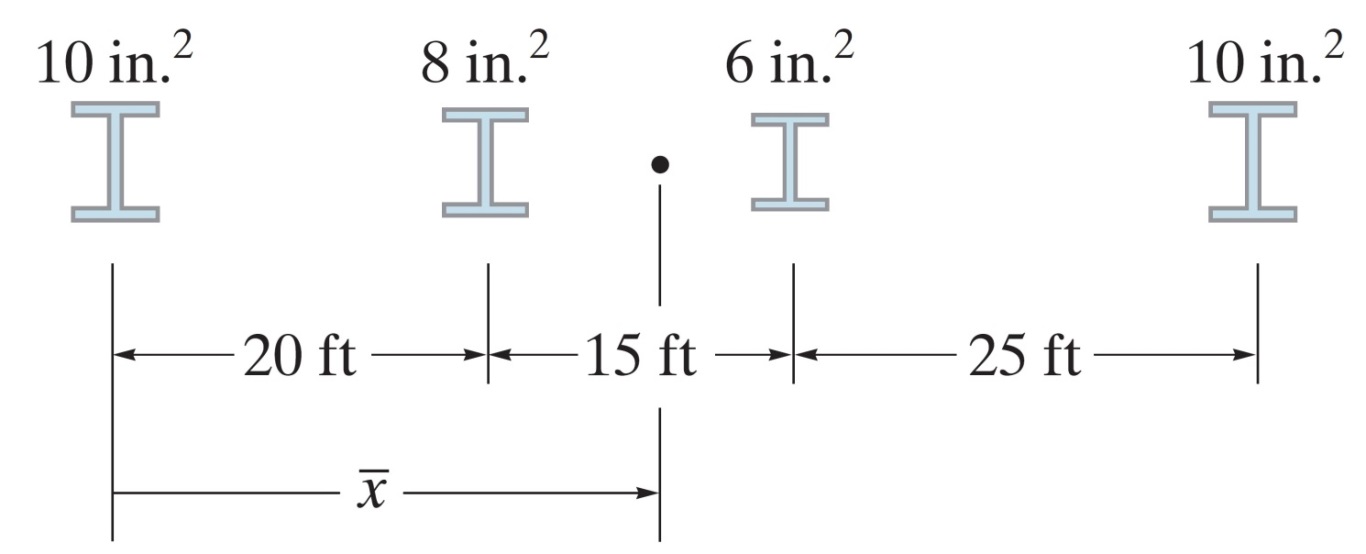 23
روش کانتیلور
روش گام به گام تحلیل قاب تحت بارگذاری جانبی با استفاده از روش کانتیلور
گام سوم: اکنون باید با ضرب برش طبقه در نصف ارتفاع آن طبقه لنگر کل طبقه  در وسط ارتفاع طبقه را محاسبه کرد
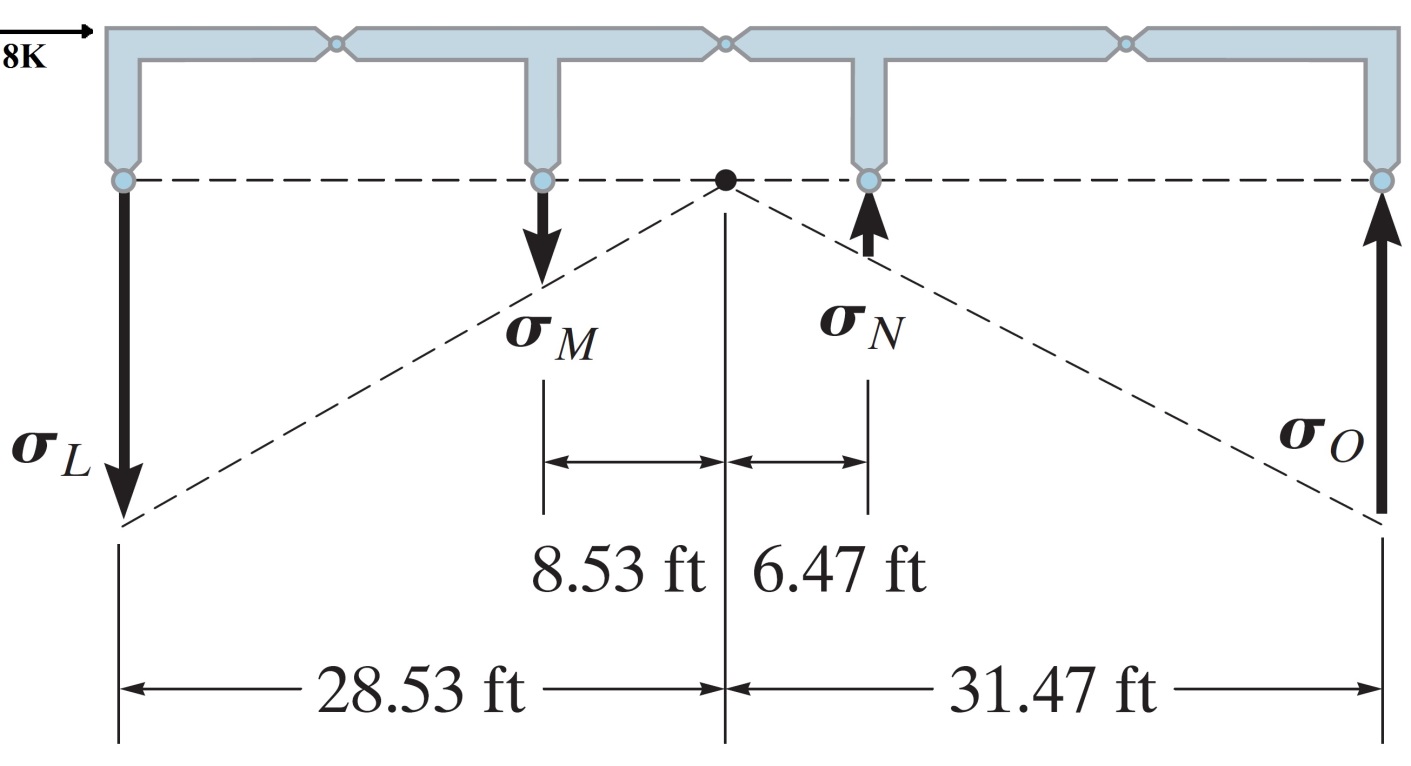 24
روش کانتیلور
روش گام به گام تحلیل قاب تحت بارگذاری جانبی با استفاده از روش کانتیلور
گام چهارم: در این مرحله با استفاده از رابطه زیر، تنش قائم و در نتیجه نیروی محوری هر ستون محاسبه می گردد (با توجه به جهت نیروهای جانبی وارده  و محل تار خنثی، کششی یا فشاری بودن نیروی هر ستون را باید تعیین کرد )
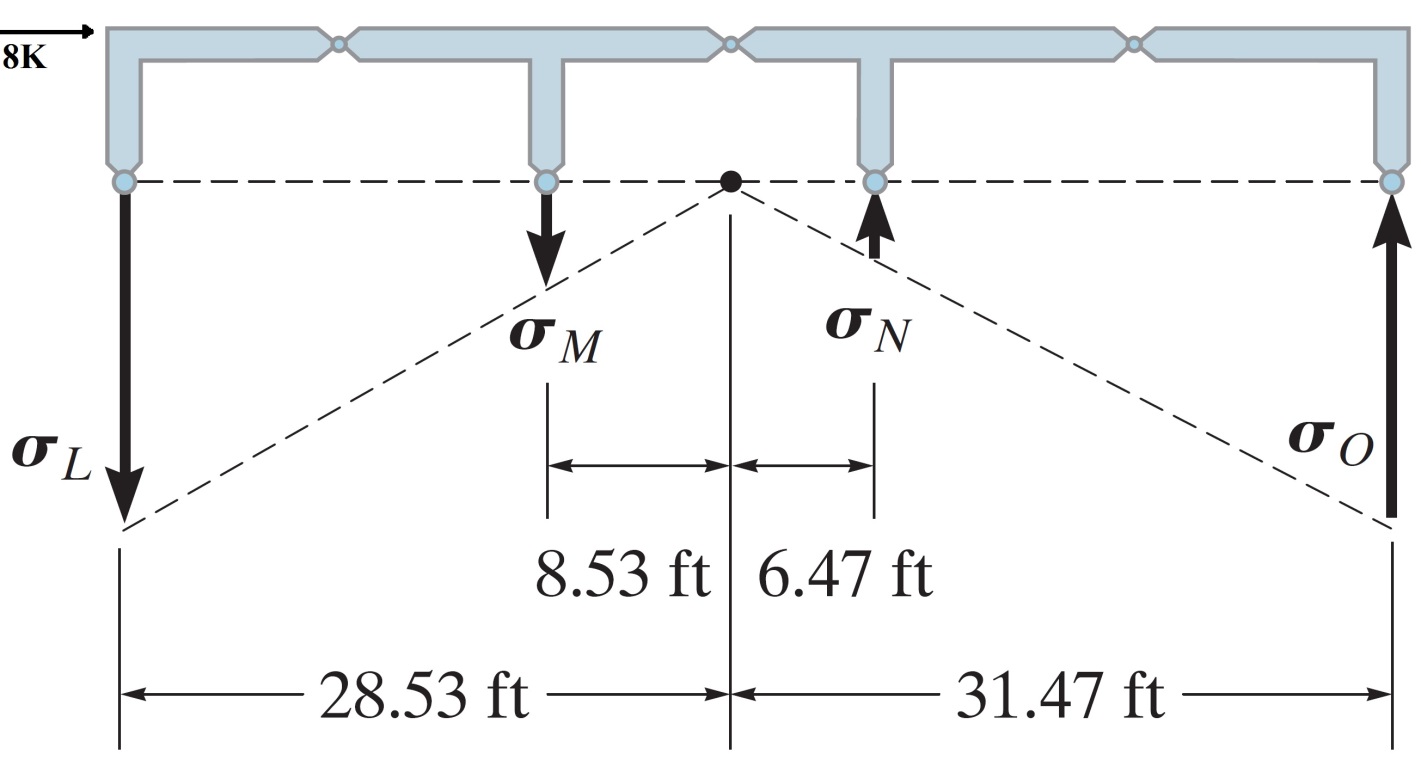 25
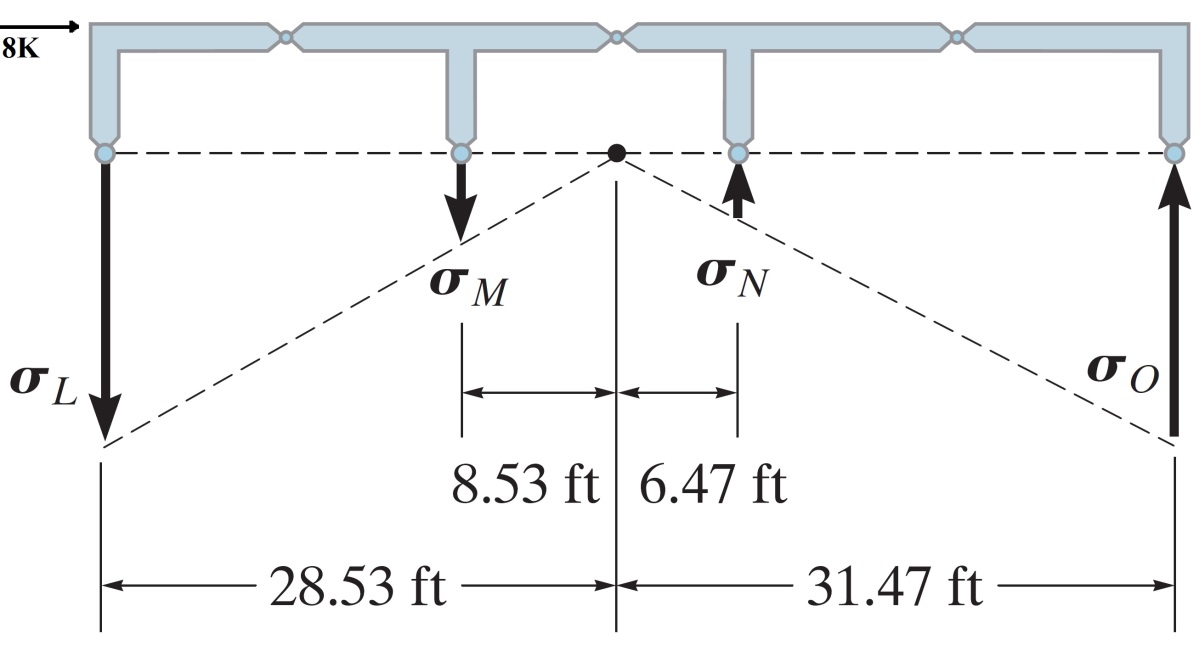 روش کانتیلور
توجه: در استفاده از رابطه خمش باید به مطابقت داشتن واحدها توجه داشت. لذا در این مثال مساحت تقسیم بر 144 شده تا واحد آن از اینچ مربع به فوت مربع تغییر یابد.
توجه: مقدار مثبت نشان دهنده کششی بودن و مقدار منفی بیانگر فشاری بودن نیروی محوری میباشد
26
روش کانتیلور
گام پنجم: به طریق مشابه میتوان نیروهای محوری در ستونهای هر طبقه را تعیین نمود.
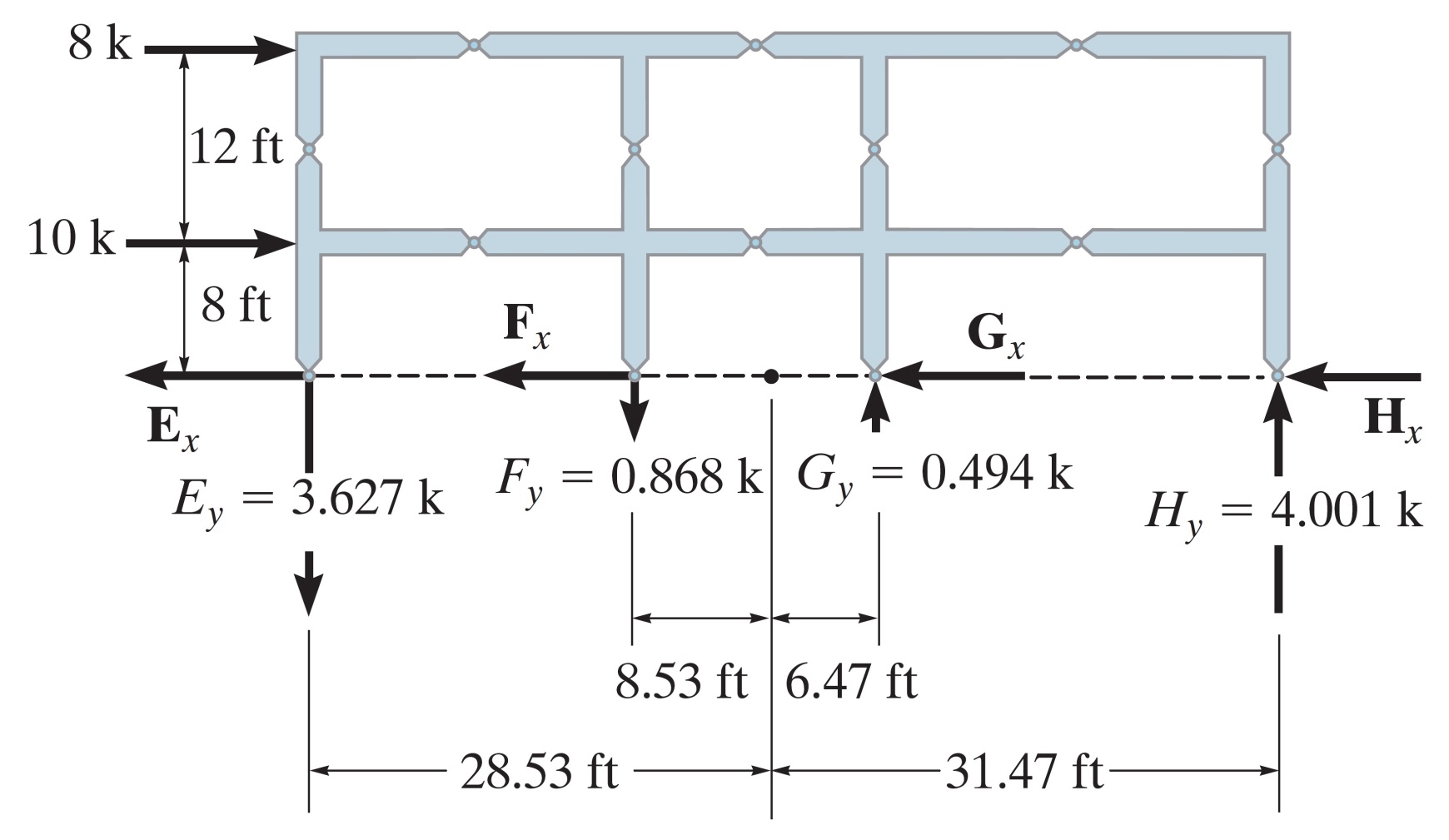 27
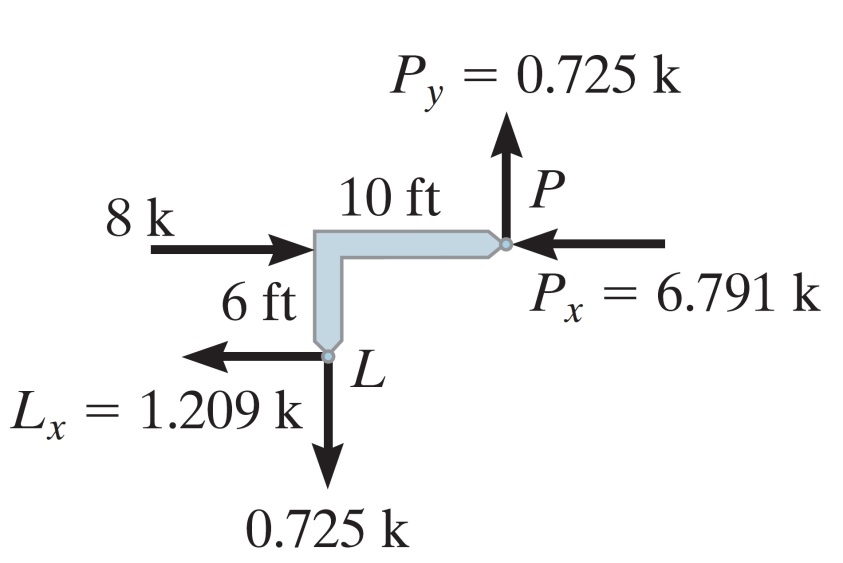 روش کانتیلور
گام ششم: در نهایت پس از معلوم شدن نیروهای محوری هر ستون(و تعیین جهت درست آنها) باید سازه را از محل تشکیل مفاصل فرضی جدا کرده و دیاگرام جسم آزاد آن را ترسیم نمود. اکنون میتوان با استفاده از روابط تعادل استاتیکی نیروهای مجهول را محاسبه کرد.
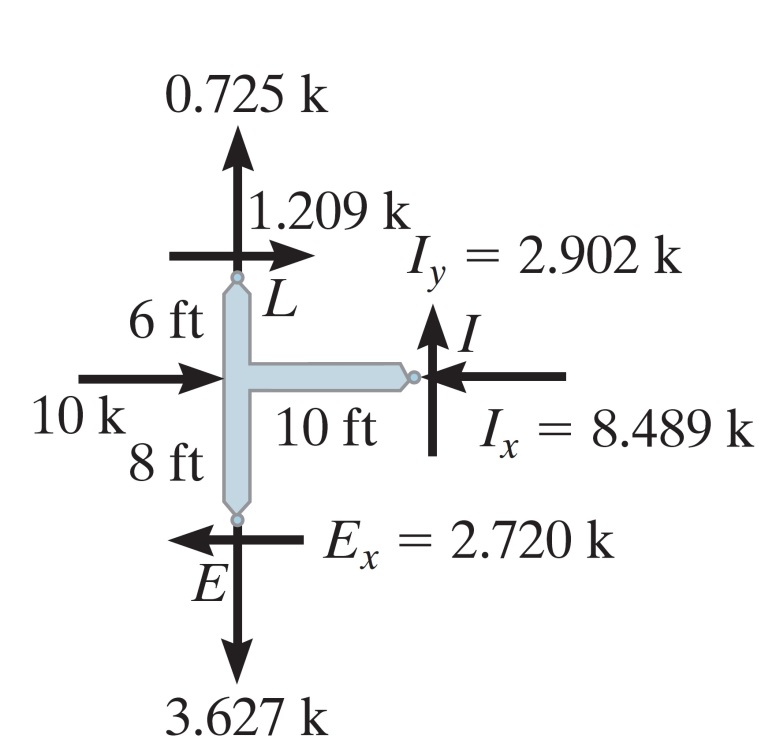 برای مثال ستون سمت چپ از مفاصل جدا شده و مجهولات آن مطابق اشکال روبرو محاسبه شده اند
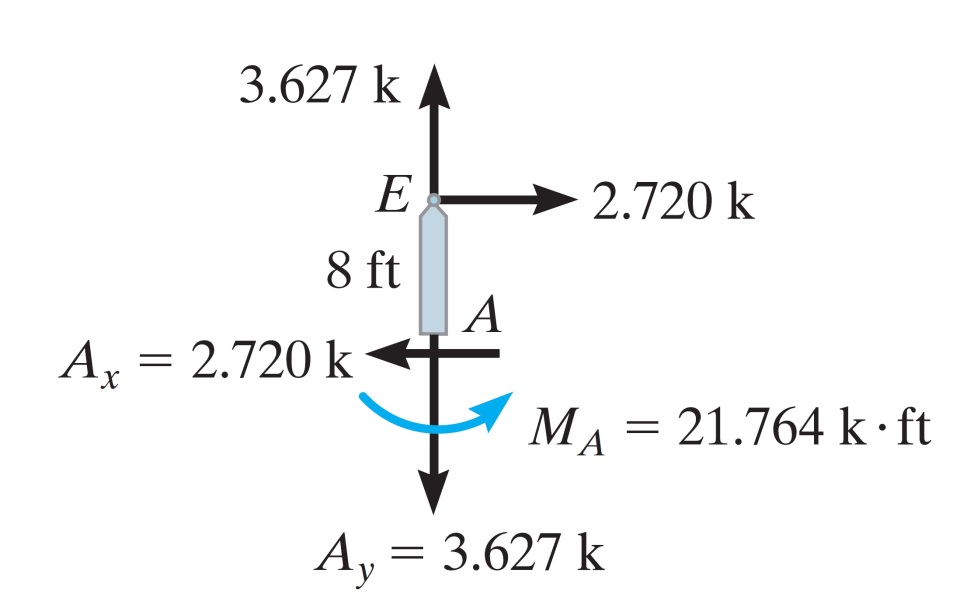 28
توجه: نیروهای محوری هر ستون را میتوان بدون محاسبه ممان اینرسی و لنگر خمشی طبقه به دست آورد.
روش کانتیلور
با توجه به اینکه در هر طبقه لنگر خمشی و ممان اینرسی ثابت هستند، نیروهای محوری  ستونها به نسبت  فاصله آنها از محور خنثی به هم مرتبط می باشند. لذا در این روش کافیست همه نیروی ها را بر حسب یکی از آنها مرتب کرد و با استفاده از تعادل سازه (لنگر برآیند حول هر نقطه از سازه صفر است) آن نیرو و در نتیجه دیگر نیروها را محاسبه کرد.
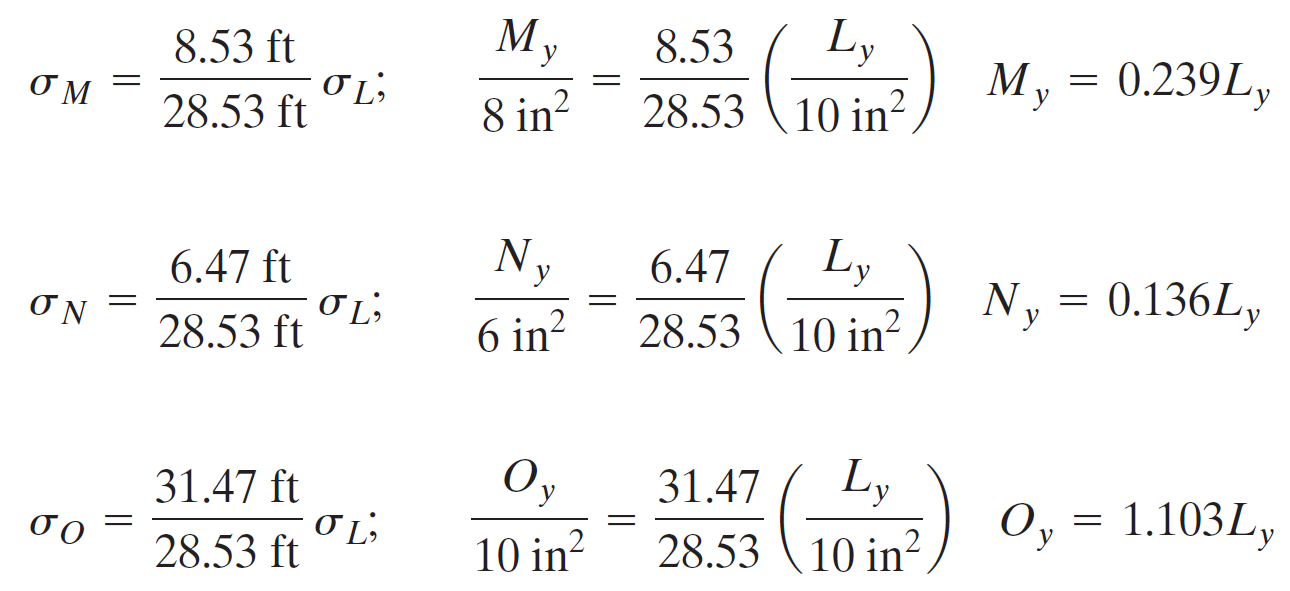 29
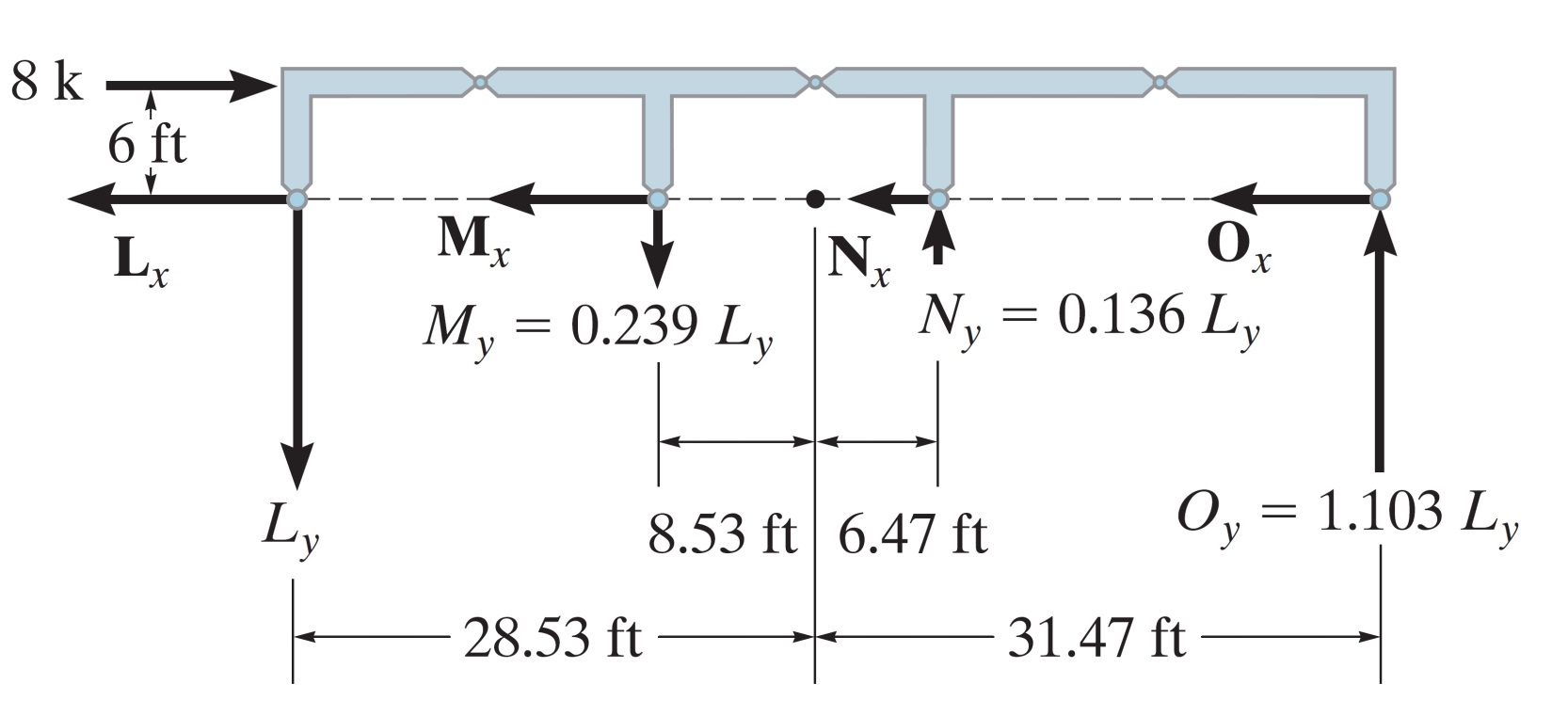 روش کانتیلور
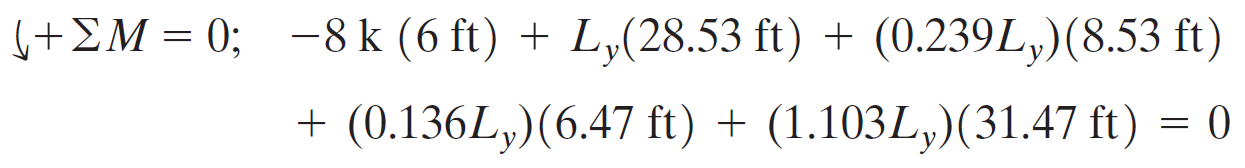 اکنون  با گرفتن برآیند لنگر ناشی از نیروهای وارده و نیروهای مجهول  حول مرکز سطح ستونها و برابر صفر قرار دادن آن به دلیل تعادل سازه، میتوان با حل معادله حاصل نیرو مجهول Ly را محاسبه نمود. سپس دیگر نیروهای محوری را نیز محاسبه کرد. توجه شود که فشاری و کششی بودن نیروها را باید با توجه به محل تار خنثی و جهت نیروهای جانبی اعمالی تعیین کرد
30
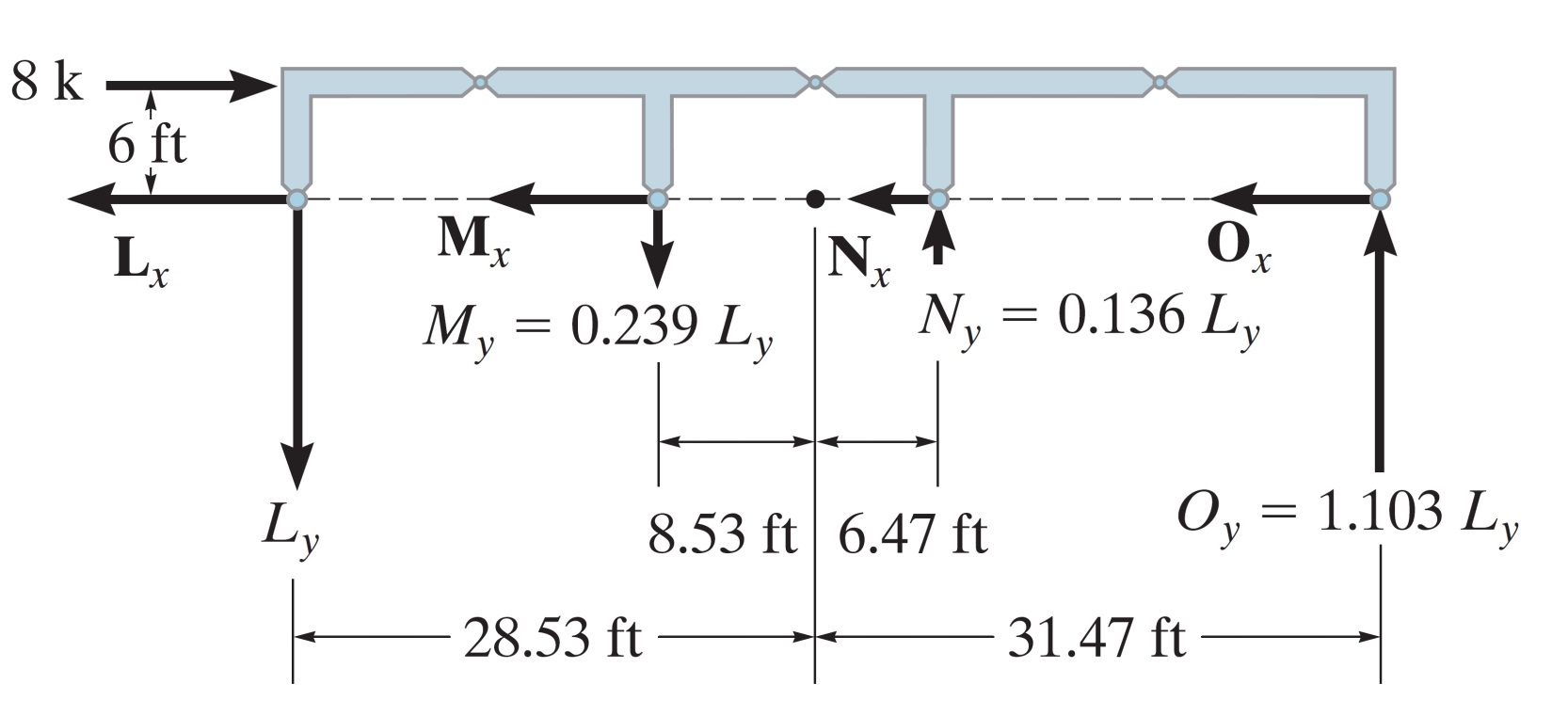 روش کانتیلور
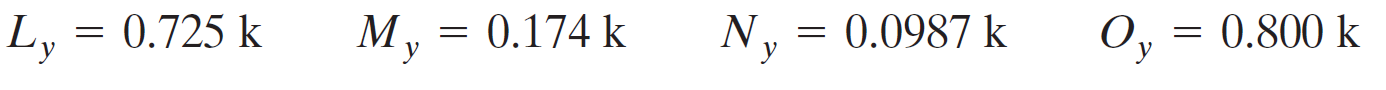 همین روند را میتوان برای طبقه اول انجام داد و نیروهای محوری را بدون محاسبه لنگر و ممان اینرسی طبقه به دست آورد. پس از آن میتوان مطابق روش قبل سازه را از مفاصل فرضی جداکرده و با ترسیم دیاگرام آزاد سازه اقدام به محاسبه مجهولات نمود
31